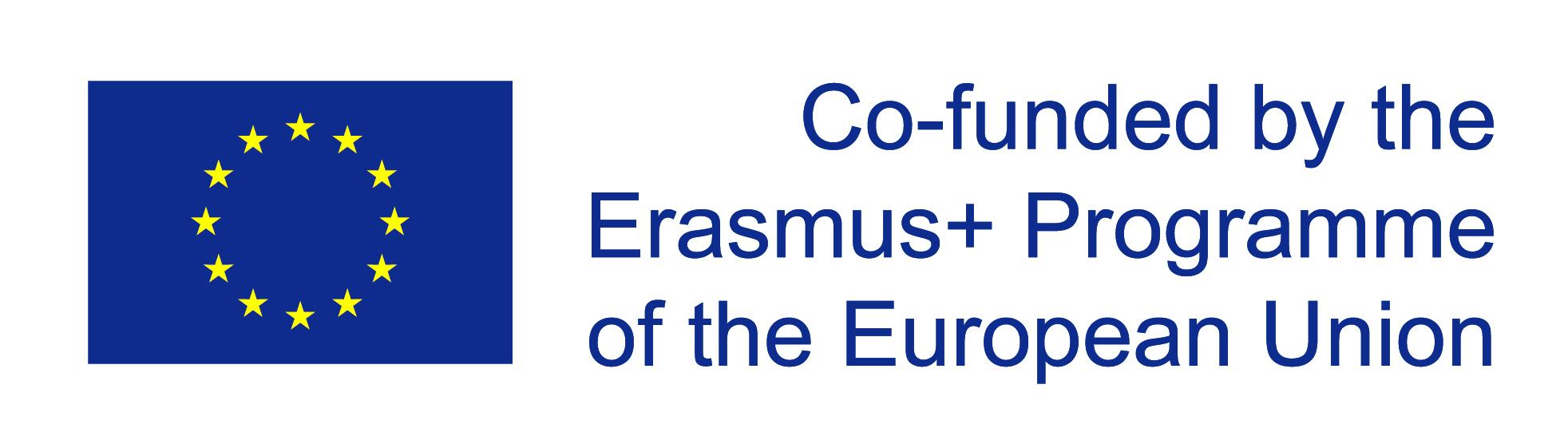 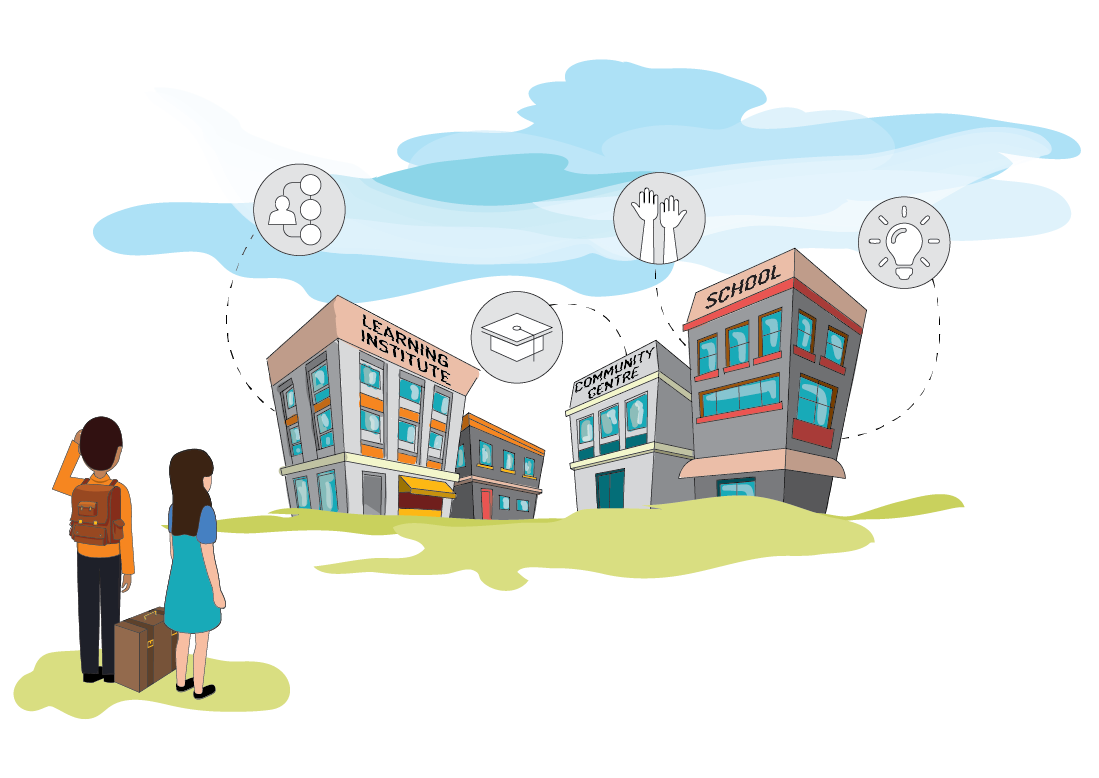 ALL I WANT A Training Tool for Migrant Training-The-TrainingPromoting Adult Education
Supporting Migrant Inclusion in Lifelong Learning and Education  
 http://www.project-smile.eu/en/
Erasmus + project KA 20426966
Foundation for Shelter and Support to Migrants (FSM, Malta) , 
CARDET (Cyprus), iFALL (Sweden), Institute for African Studies (IAS, Slovenia).
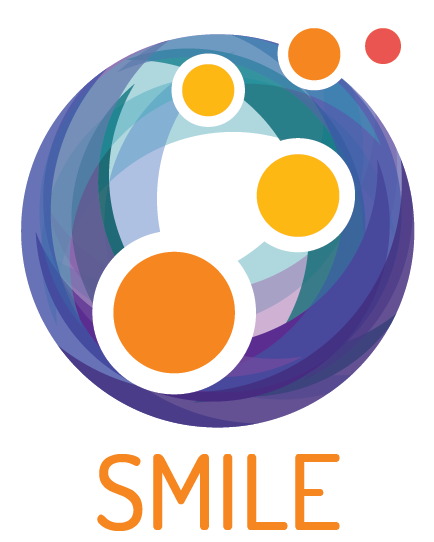 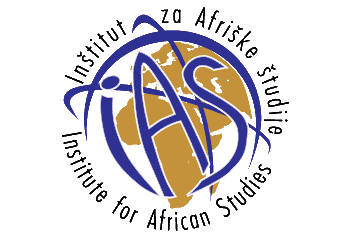 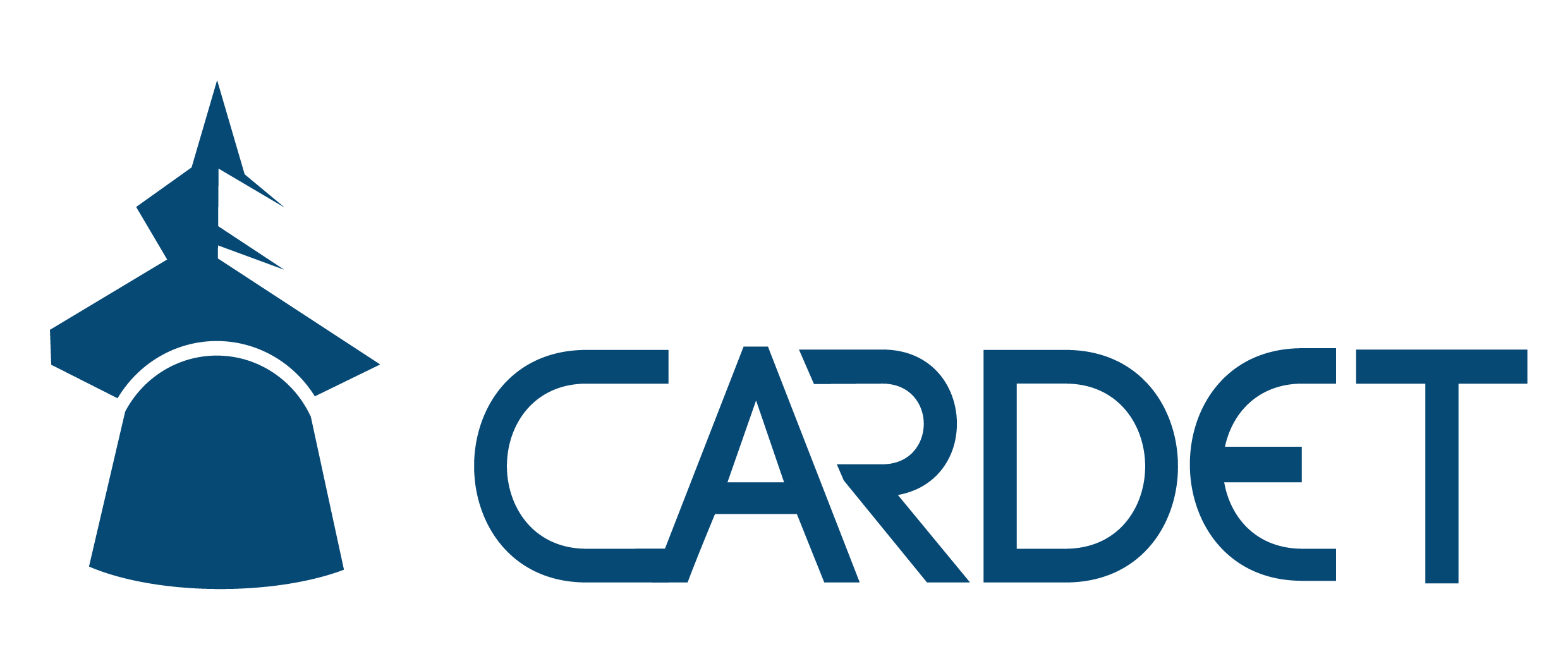 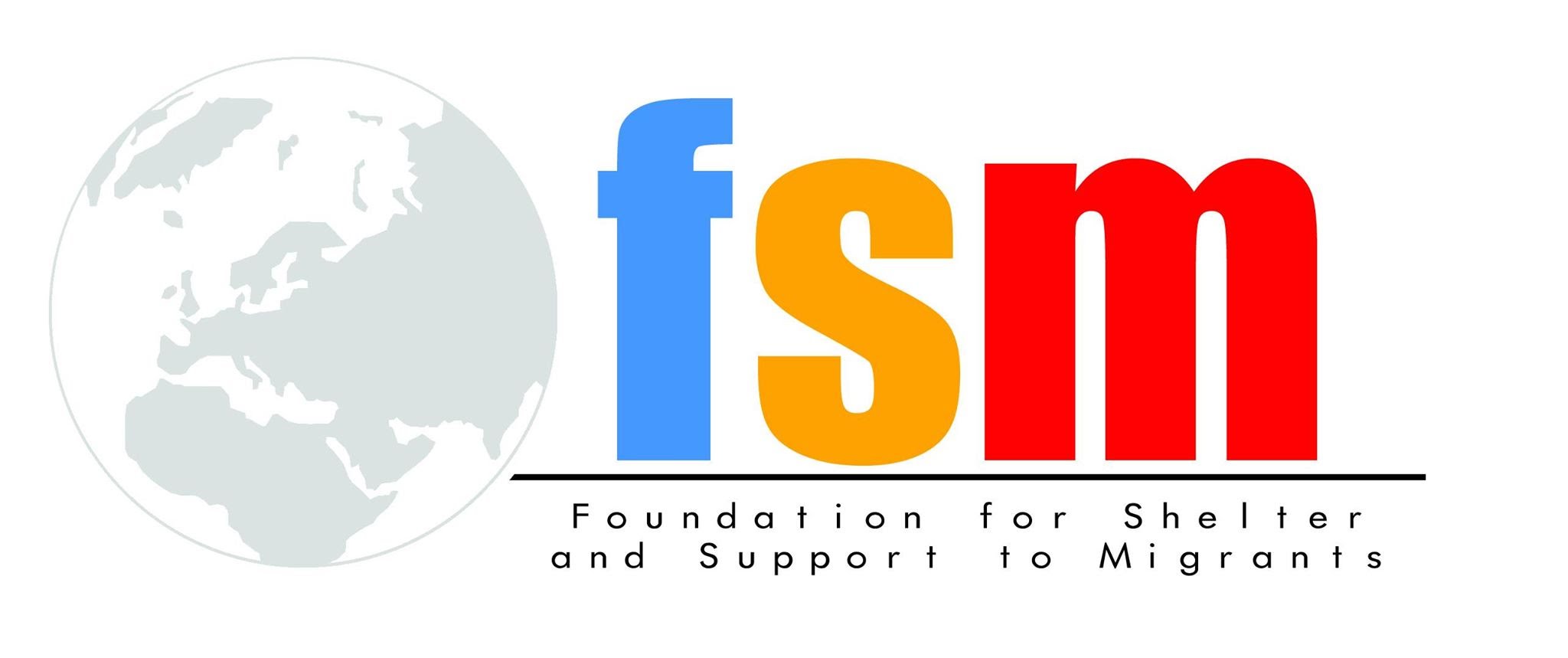 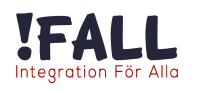 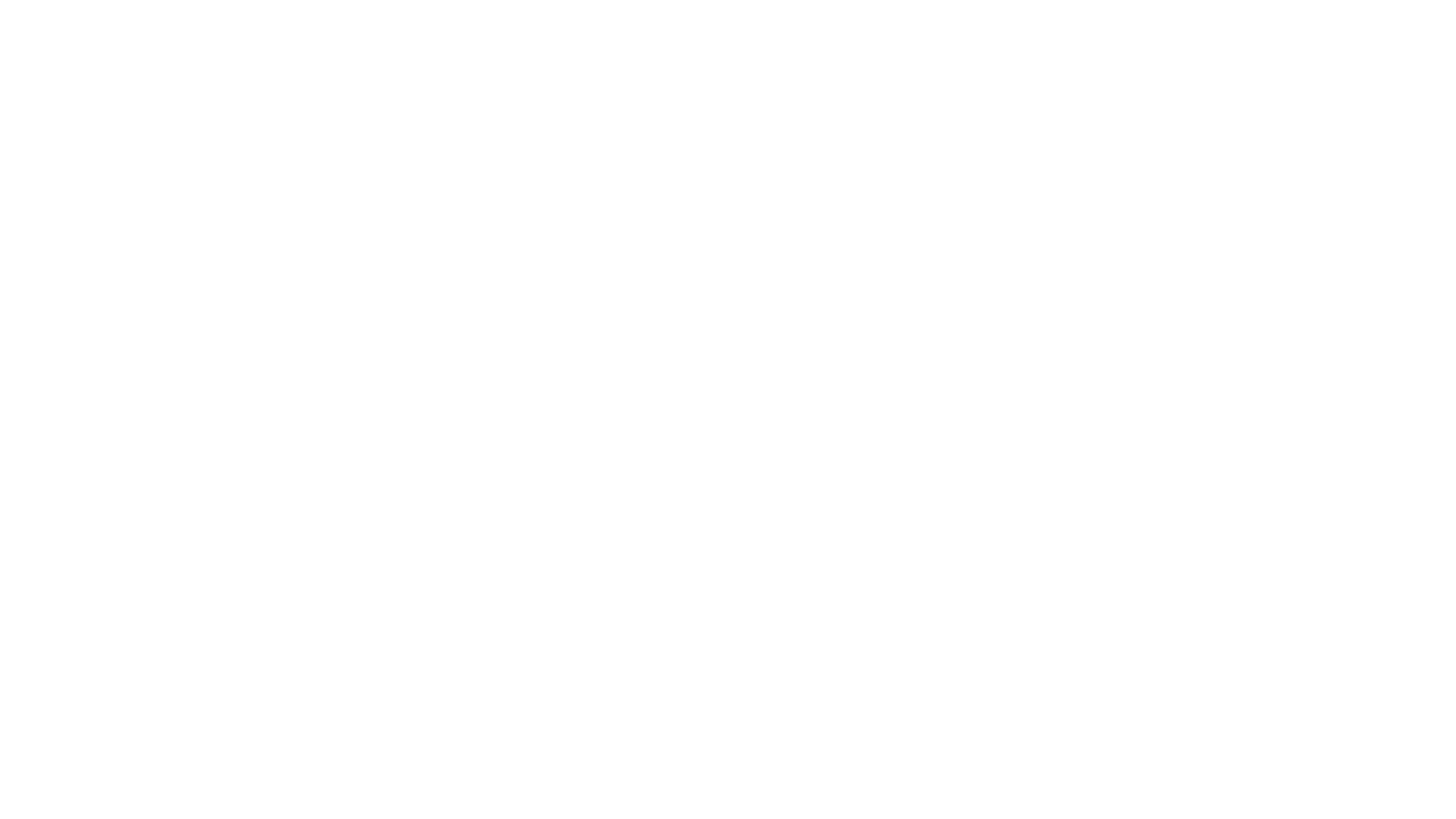 Introduction
Session outline
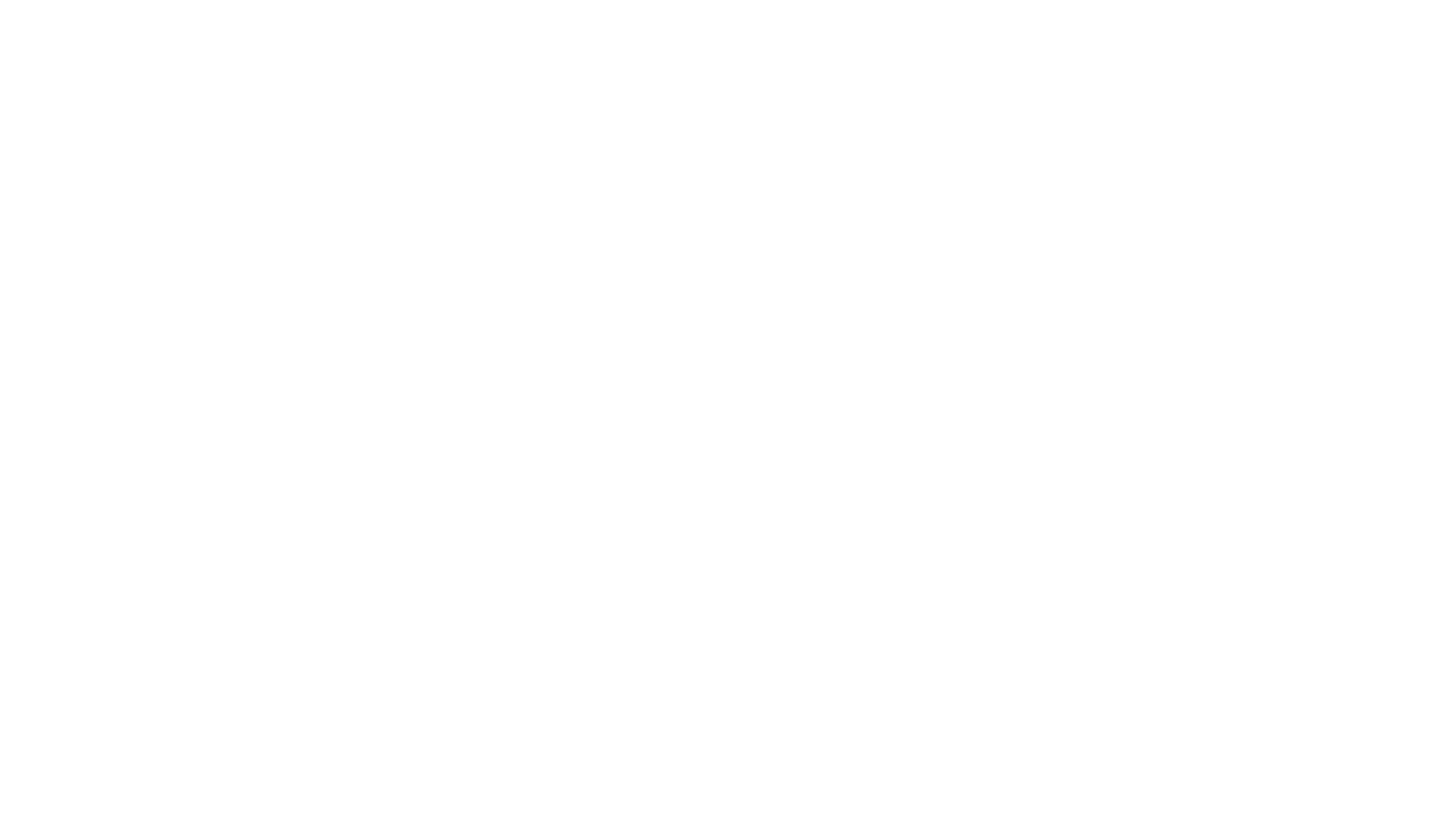 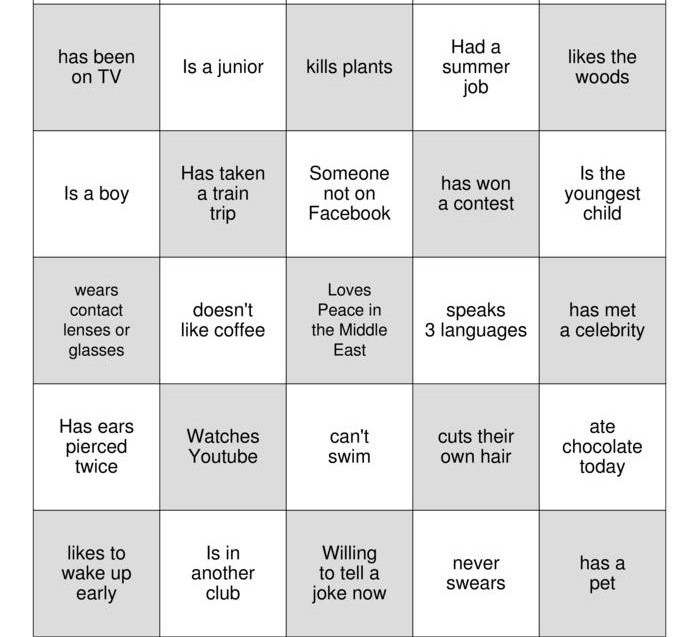 Icebreaker
People Bingo
[Speaker Notes: Exercise 1: People Bingo]
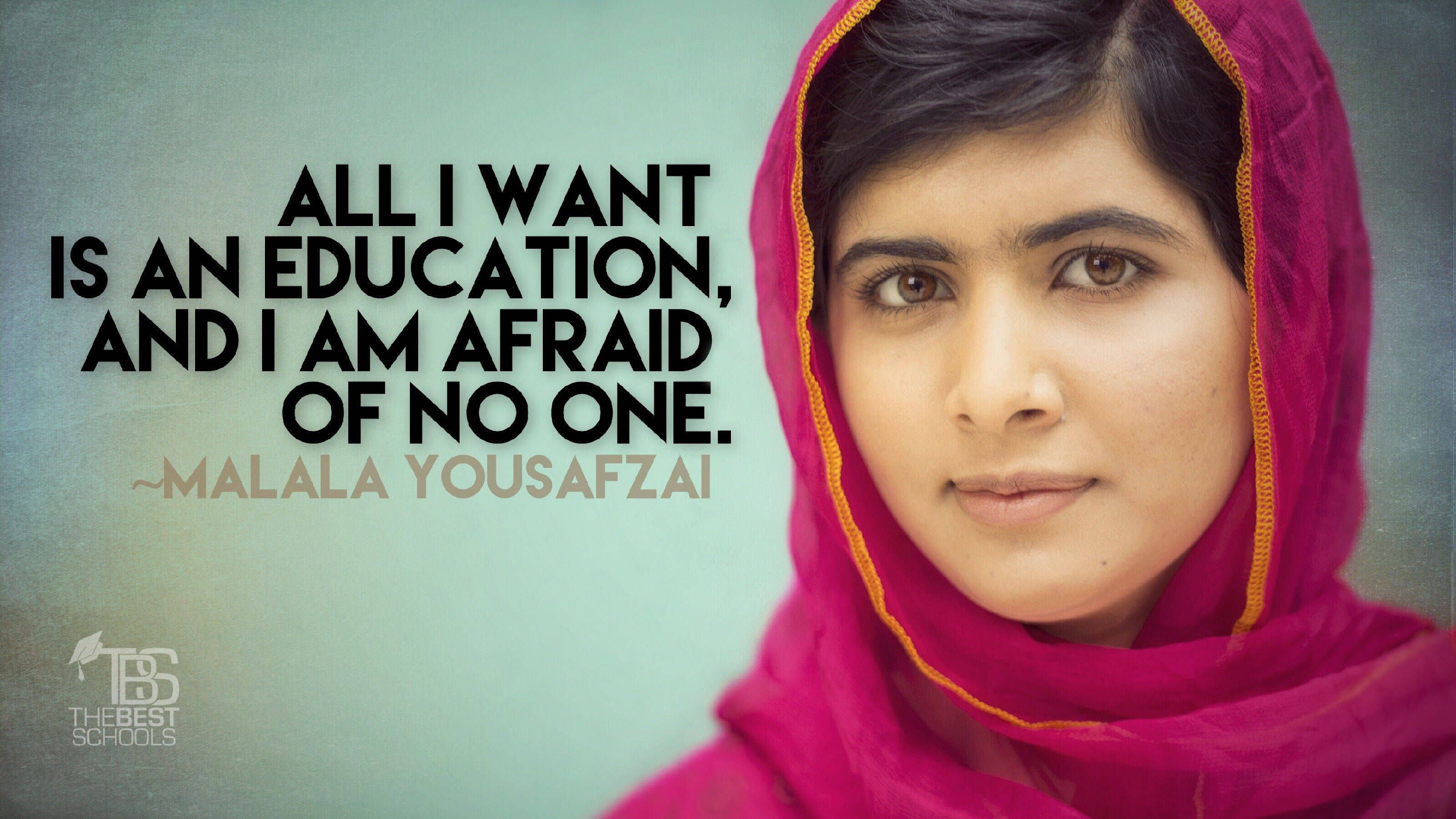 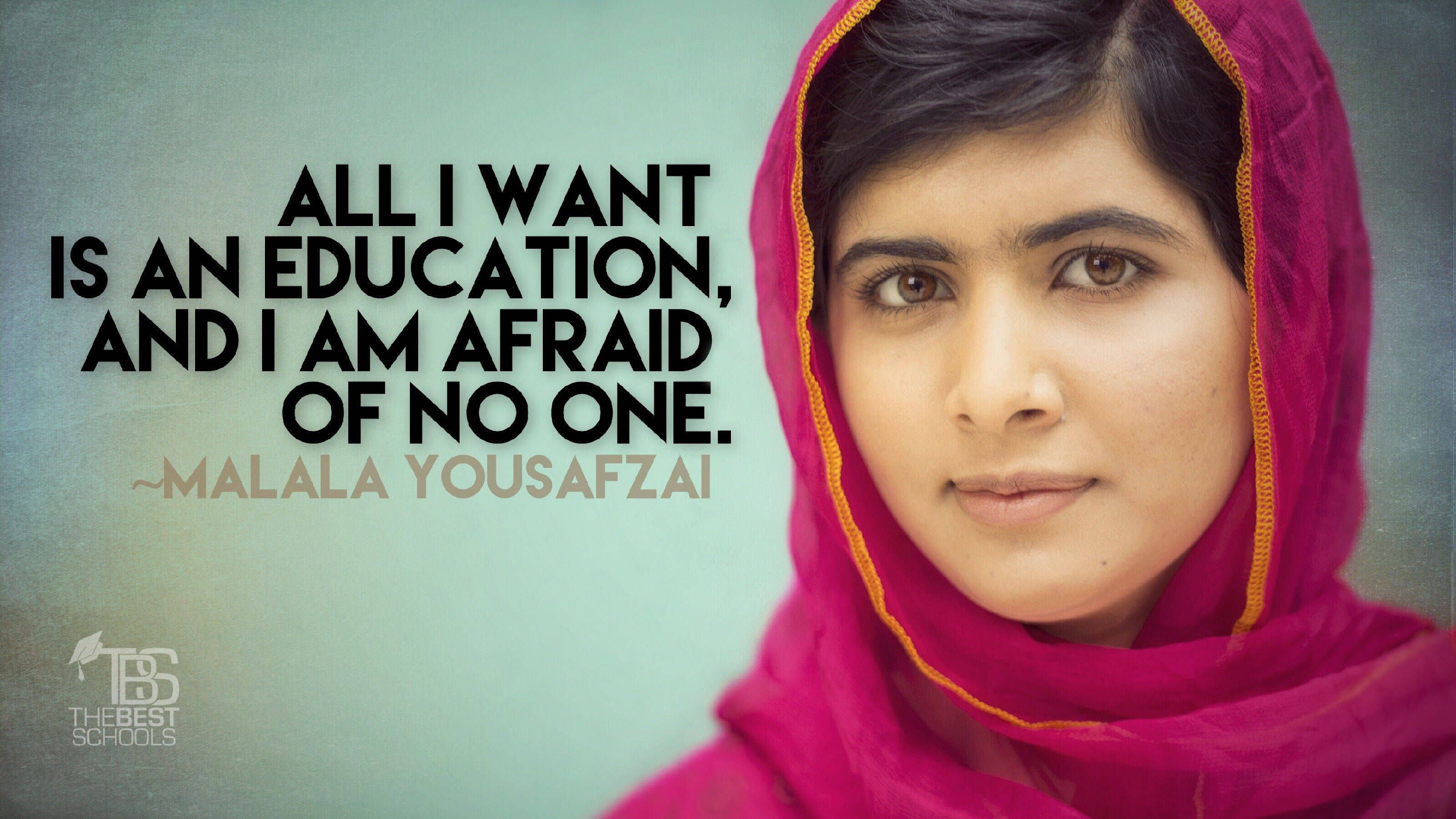 Why ‘ALL ….I want’?

Why is fear mentioned?

Who is ‘NOONE’ ?

What is the price? What are you willing to pay?
Why ‘ALL ….I want’?

Why is fear mentioned?

Who is ‘NO ONE’?

What is the price? What are you willing to pay?
Introduction
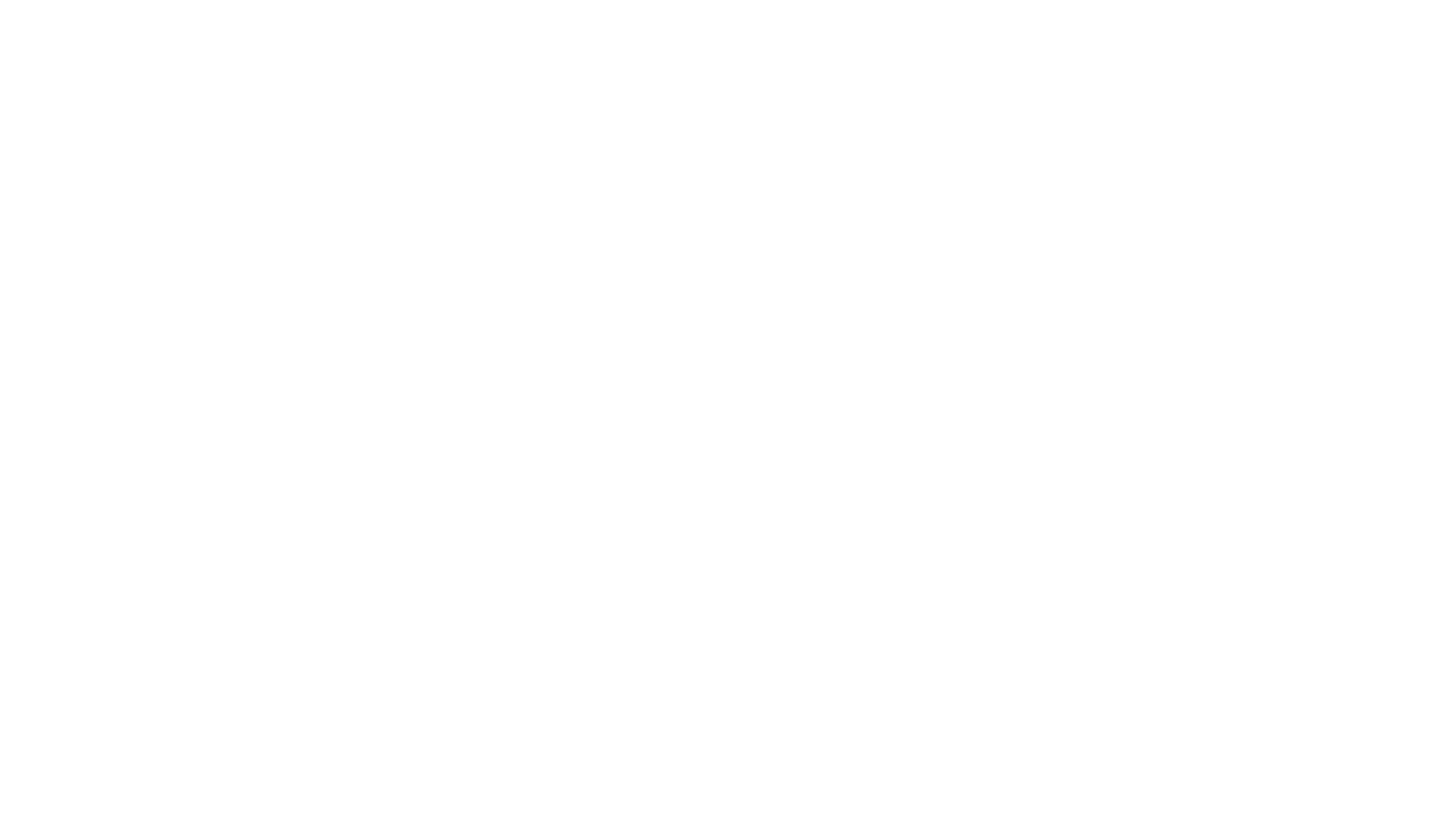 Expectations
What is your name?
What do you hope to get out of the course?
What could be the craziest thing that could happen if your expectations are met?
[Speaker Notes: Exercise 2: Expectations]
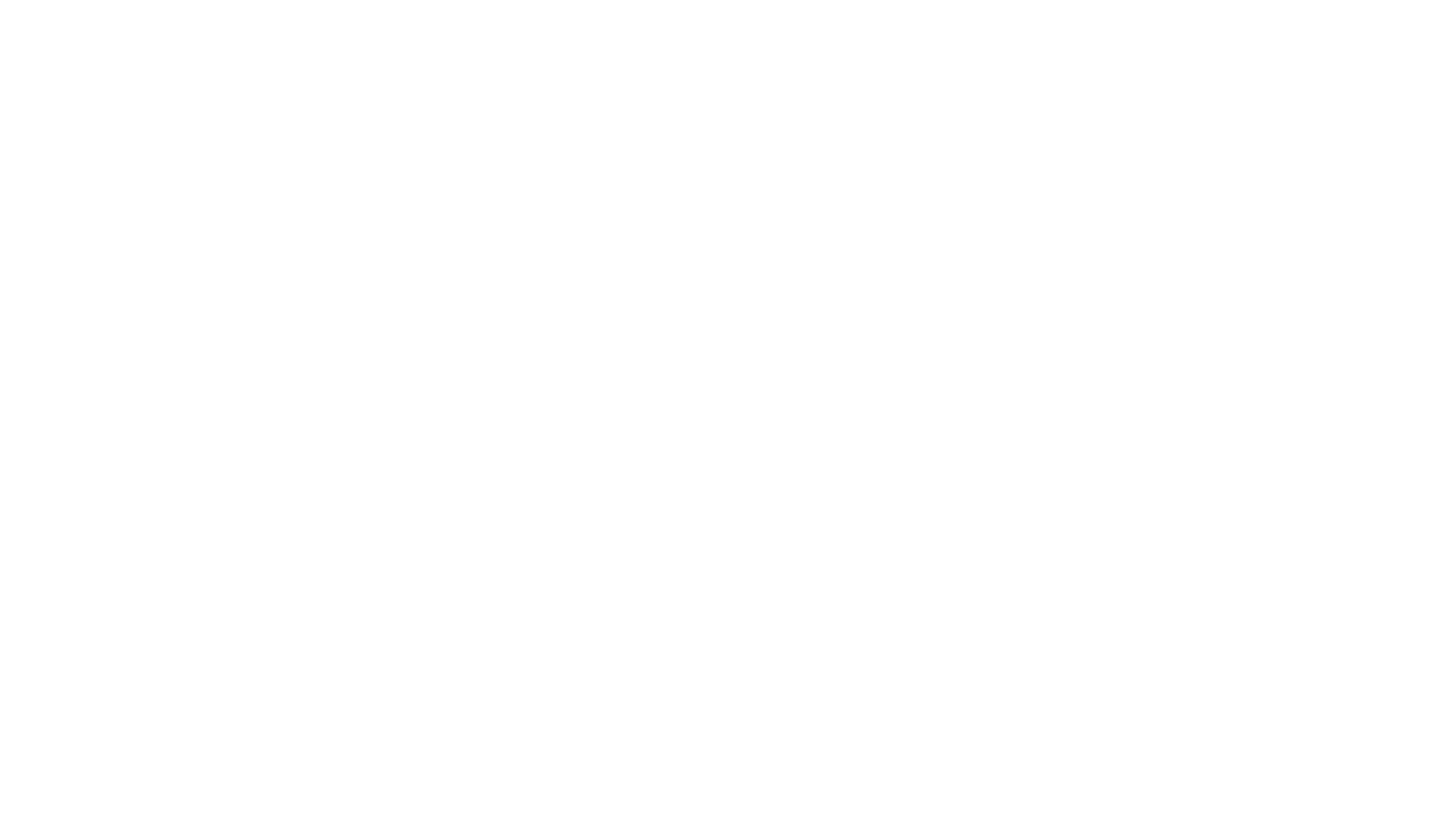 When can a course be considered as successful?
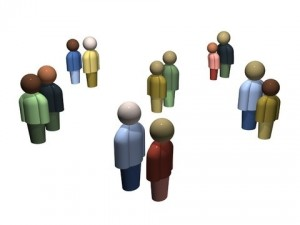 Think for 1 min (generate 3 answers)
Pair (see what you agree upon)
Pair with pair (see what you agree upon)
Group (share the 3 most important requirements)
[Speaker Notes: Exercise 3: Snowball]
1. Democracy
Autonomy/Representation
Civil Societies
Rights & Freedoms
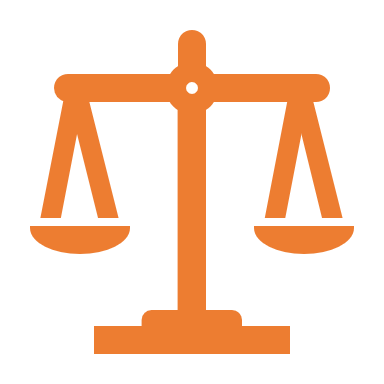 Why ‘ALL ….I want’?

Why is fear mentioned?

Who is ‘NOONE’ ?

What is the price? What are you willing to pay?
What is “democracy”?
What do you think about the concept of democracy?

What form of government do you have in your country of origin?

What form of government does this country have?
Democracy
[Speaker Notes: Exercise 4: Real-time reactions]
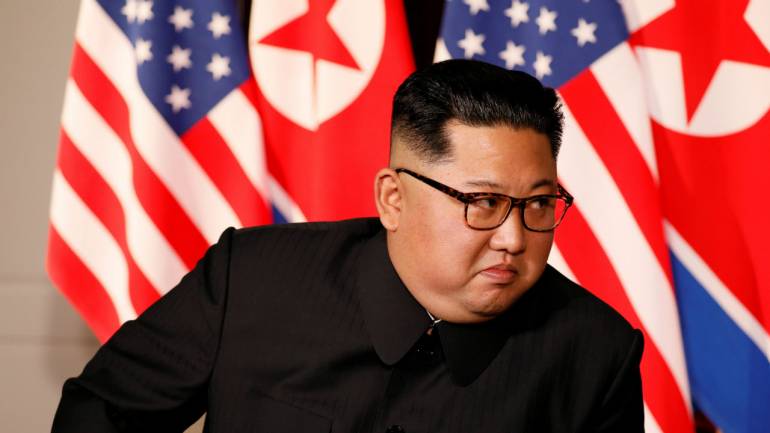 Why ‘ALL ….I want’?

Why is fear mentioned?

Who is ‘NOONE’ ?

What is the price? What are you willing to pay?
Who is he?

From which country is he the ruler?

He is the leader of which country? 

Is this form of government considered as democracy? Why?

Why is or is this not a democracy?
Is this Democracy?
Why ‘ALL ….I want’?

Why is fear mentioned?

Who is ‘NOONE’ ?

What is the price? What are you willing to pay?
People are entitled to influence important decisions that affect their lives.

Power is not in the hands of one individual.

Democracy is ruled by the majority.
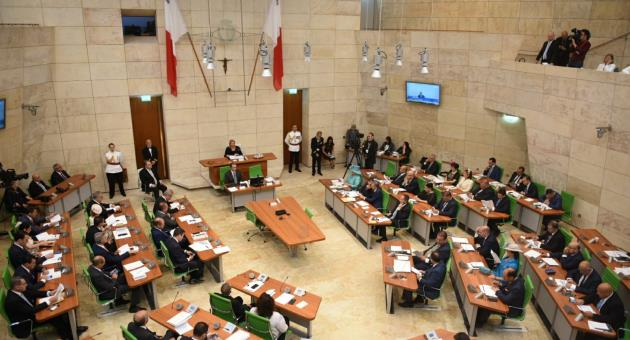 Definition
28 member countries

Citizen of one -> can live/work in any of the other 27 member countries

Euro is valuta for most EU countries

What does the EU mean to you?

How does it influence your life?
Why ‘ALL ….I want’?

Why is fear mentioned?

Who is ‘NOONE’ ?

What is the price? What are you willing to pay?
European Union
Real-time reactions
Why ‘ALL ….I want’?

Why is fear mentioned?

Who is ‘NOONE’ ?

What is the price? What are you willing to pay?
European Union
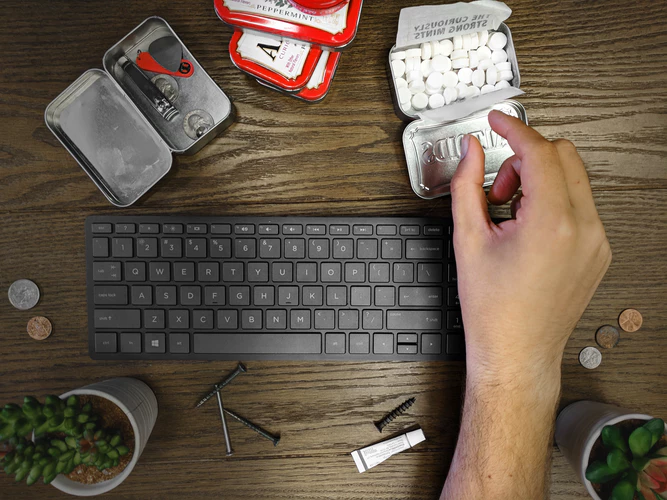 Break
Enter number of minutes
Why ‘ALL ….I want’?

Why is fear mentioned?

Who is ‘NOONE’ ?

What is the price? What are you willing to pay?
What does “Civil Society” means?

Think-pair-share

What are the different kind of organisations which are part of the civil society?

Serves the public interest but is not part of the government
Civil society
[Speaker Notes: Exercise 5: Think-pair-share]
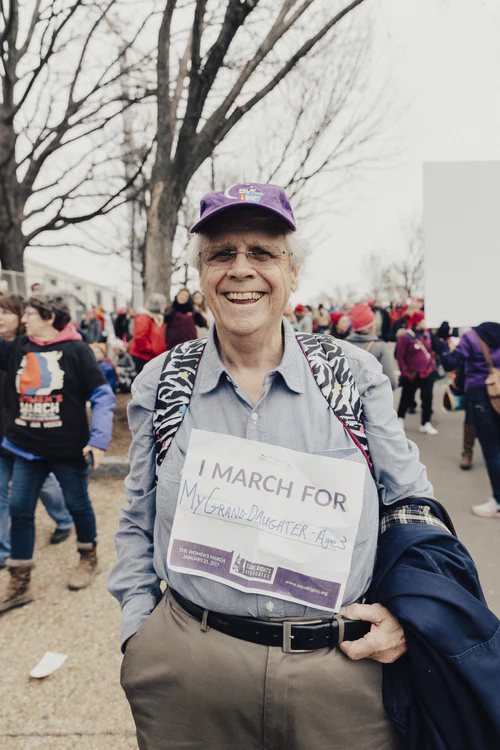 Why ‘ALL ….I want’?

Why is fear mentioned?

Who is ‘NOONE’ ?

What is the price? What are you willing to pay?
Who has been part of a civil society movement?
Civil society
Why ‘ALL ….I want’?

Why is fear mentioned?

Who is ‘NOONE’ ?

What is the price? What are you willing to pay?
Three arguments to support the statement

Three arguments to oppose the statement

Share and discuss
All countries should be obliged to have a democratic government in place.

or 

A democracy can not be established without a strong civil society movement.
Pro-con grid
[Speaker Notes: Exercise 6: Pro-con grid]
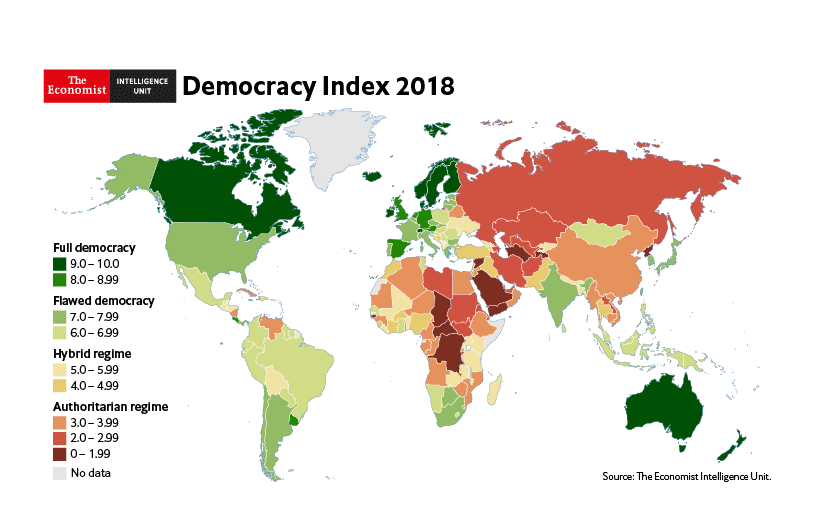 Choose a country
Group together
Guidelines and criteria 
Divide work
Present your work during the next session
Why ‘ALL ….I want’?

Why is fear mentioned?

Who is ‘NOONE’ ?

What is the price? What are you willing to pay?
Case study democracy in Europe
[Speaker Notes: Exercise 7: Case study]
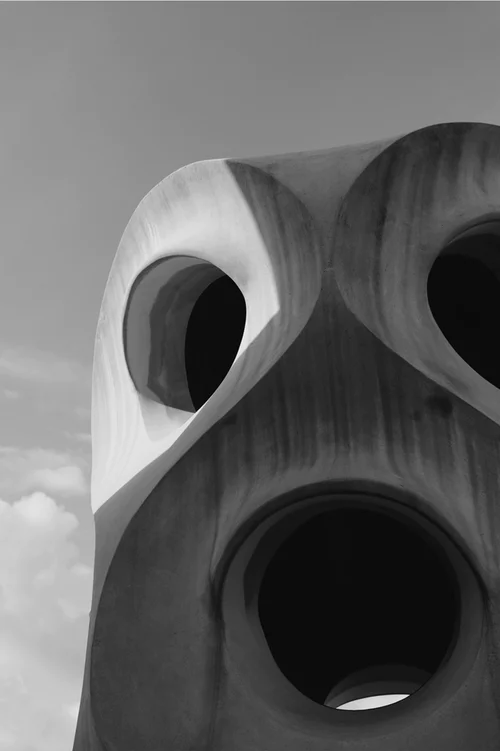 “I was surprised that …”

“I learned that...”

“I wonder about...”
Why ‘ALL ….I want’?

Why is fear mentioned?

Who is ‘NOONE’ ?

What is the price? What are you willing to pay?
Recap
[Speaker Notes: Exercise 8: Surprise]
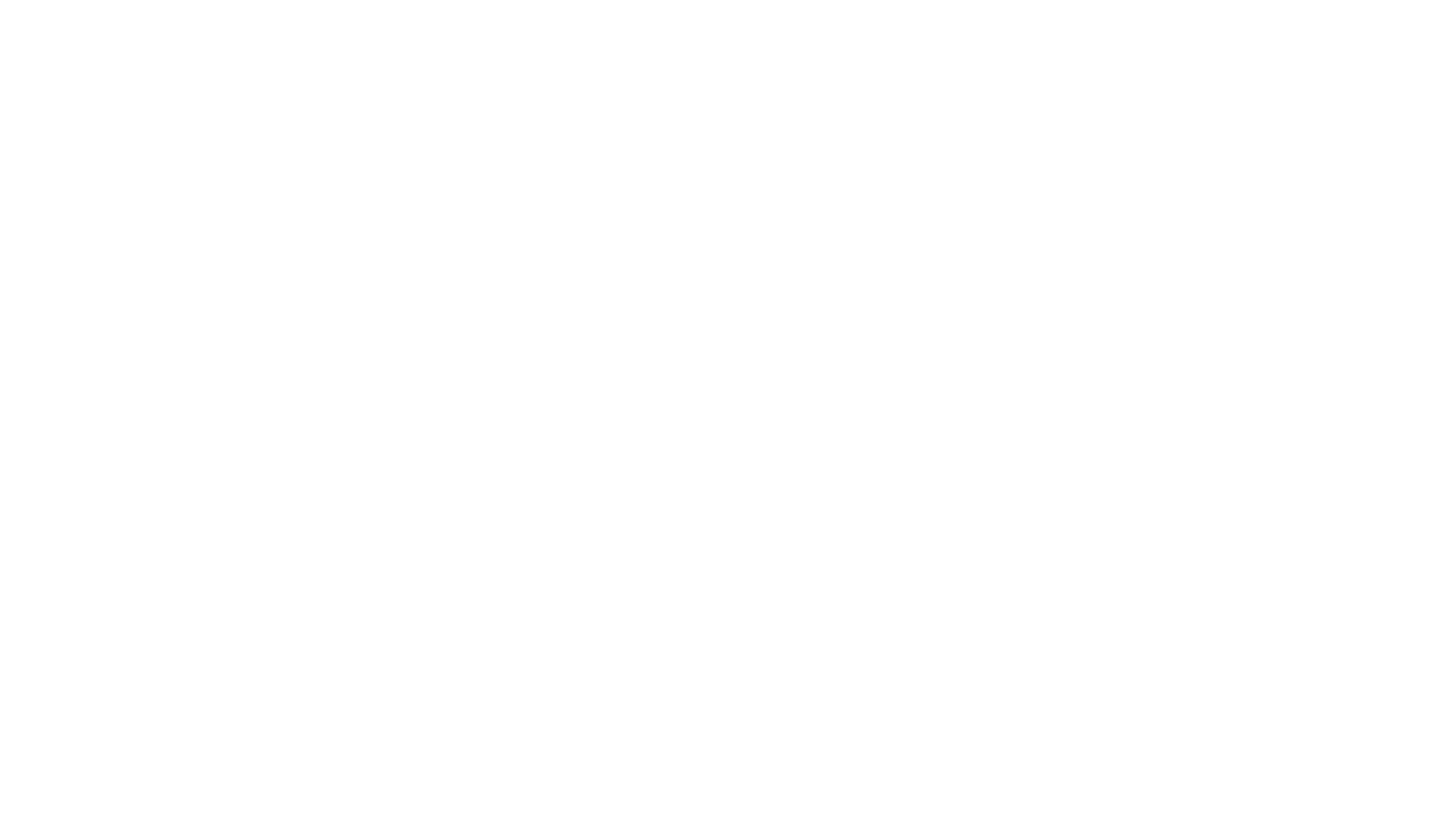 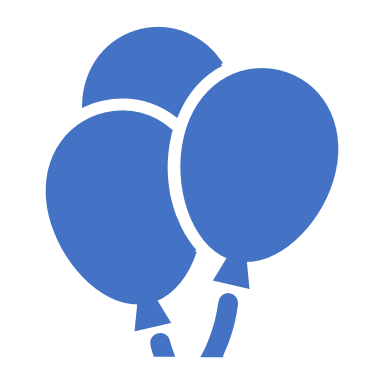 WelcomeSession 2
Two Truths and a Lie
[Speaker Notes: Exercise 9: Two Truths and a Lie]
Session outline
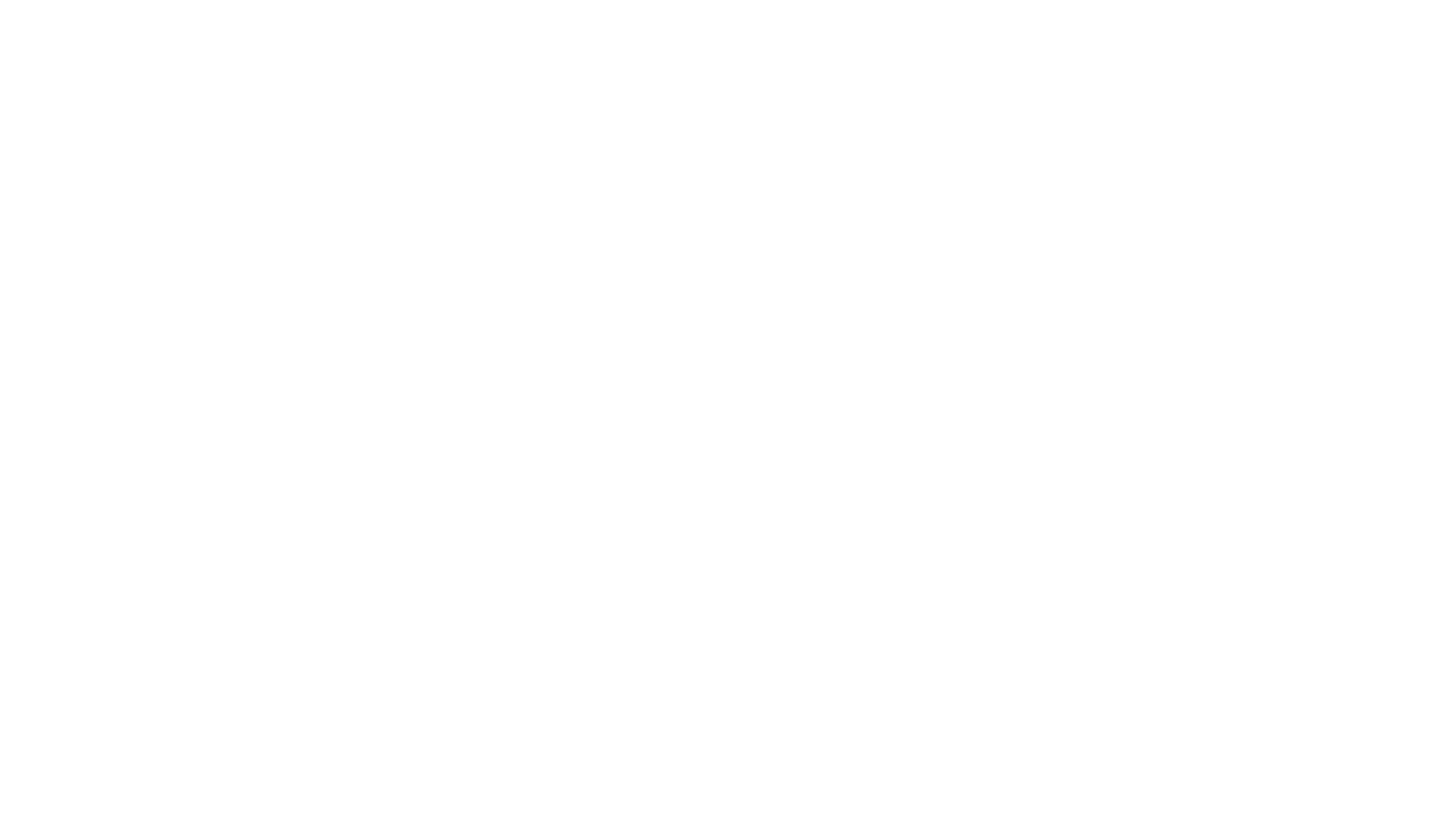 Starting point
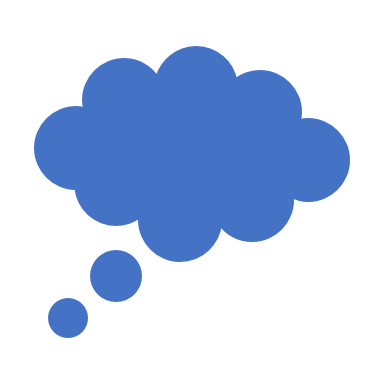 “What do you think about the universal human rights?”
[Speaker Notes: Exercise 10: Starting point]
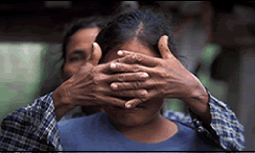 Why ‘ALL ….I want’?

Why is fear mentioned?

Who is ‘NOONE’ ?

What is the price? What are you willing to pay?
Inherent to all human beings

We are all equally entitled to our human rights without discrimination

Universal human rights are often expressed and guaranteed by laws

International human rights law lays down obligations of Governments to promote and protect human rights and fundamental freedoms of individuals or groups
Human rights
Why ‘ALL ….I want’?

Why is fear mentioned?

Who is ‘NOONE’ ?

What is the price? What are you willing to pay?
Both rights and obligations

The Universal Declaration of Human Rights (UDHR) establishes the civil, political, economic, social, and cultural rights of all people
Human rights
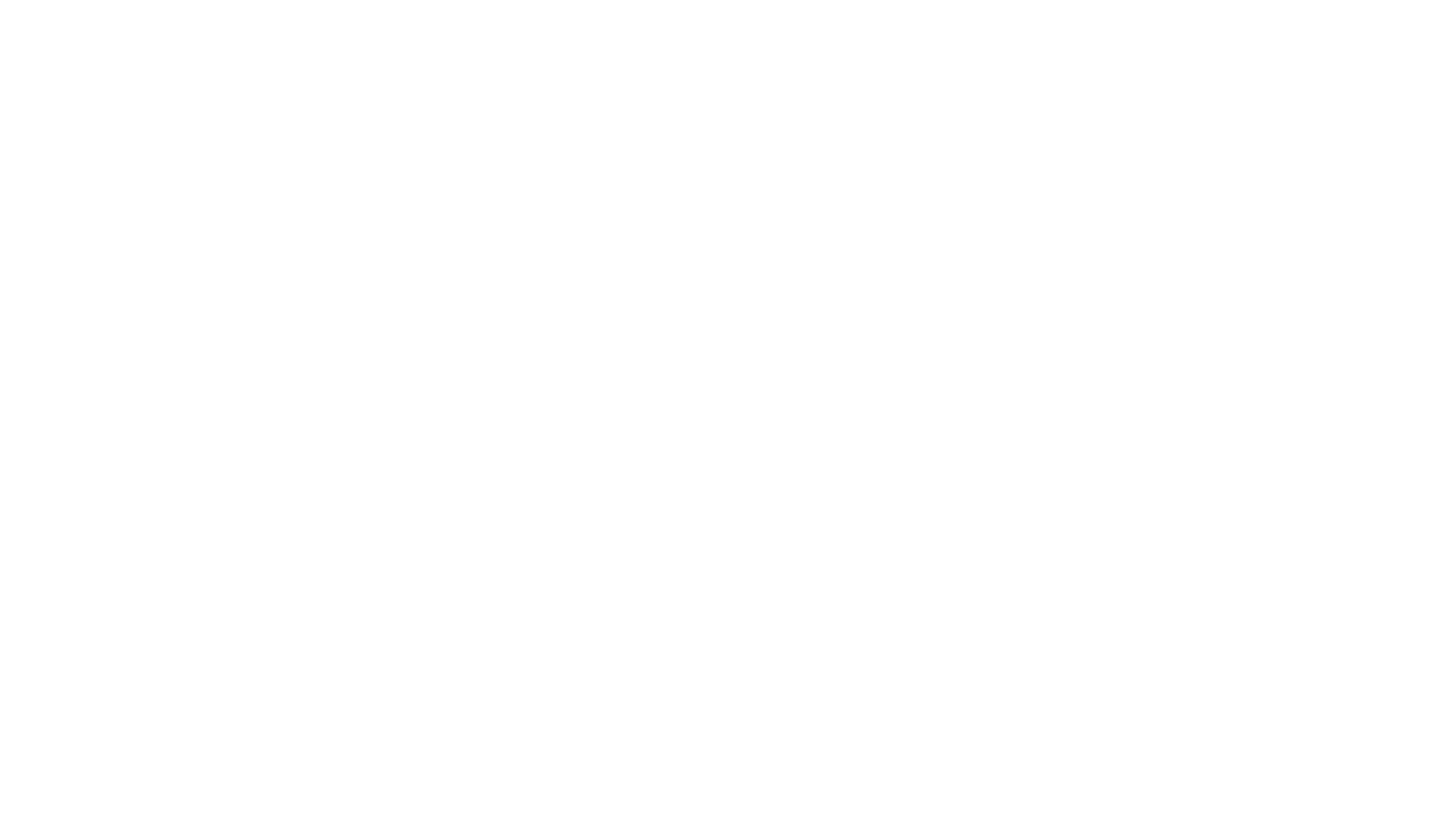 Which rights do you think will be in this document?
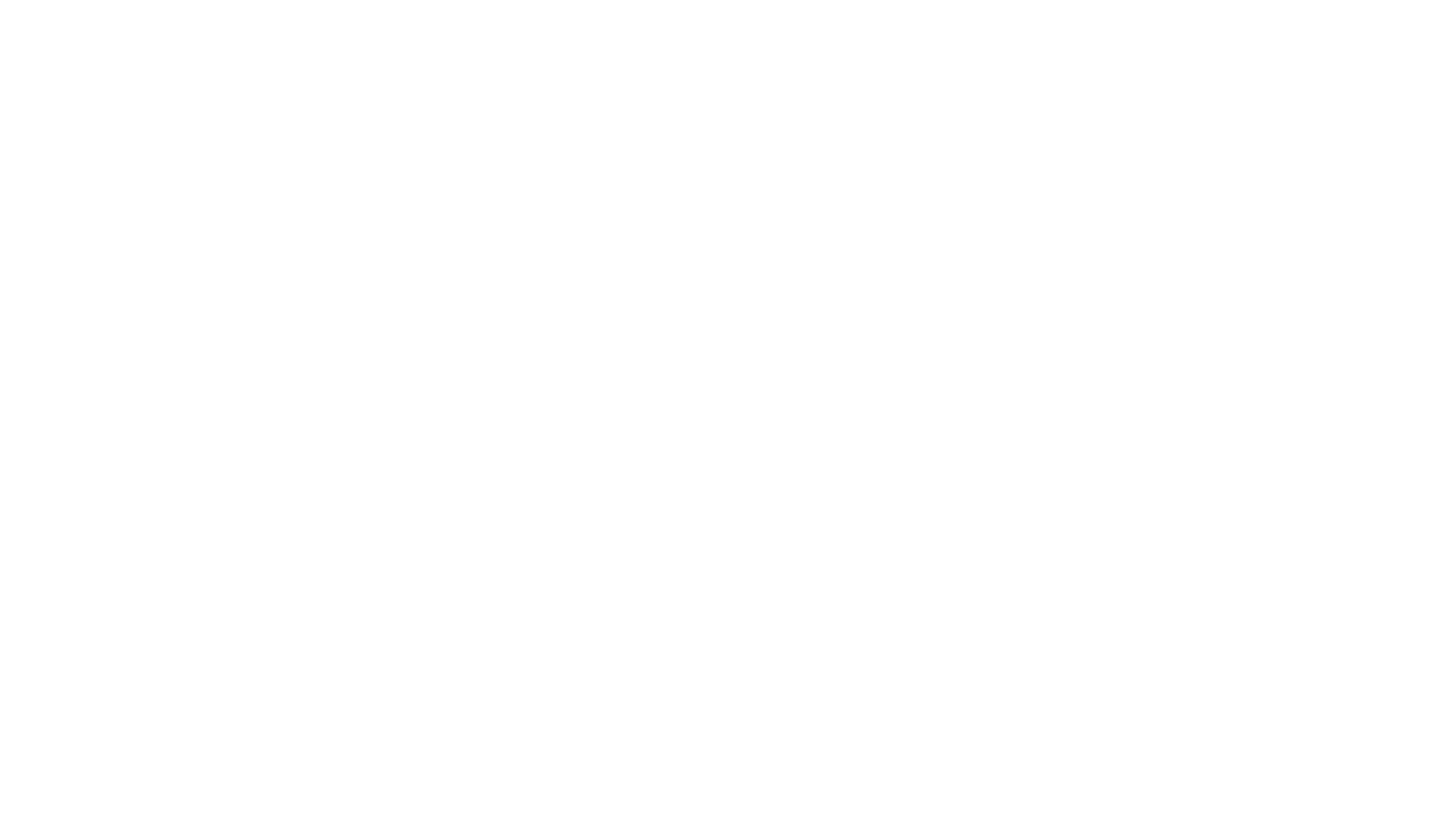 On many different area’s
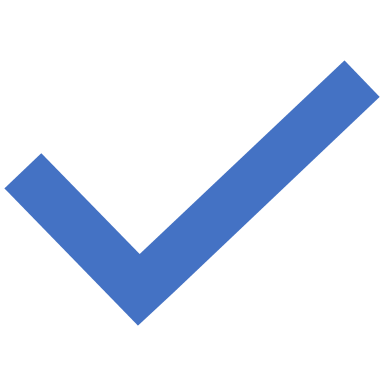 Right to education
Freedom from discrimination 
Right to asylum
No torture
Right to a nationality
Freedom of thought
Social security
No one can take away your human rights
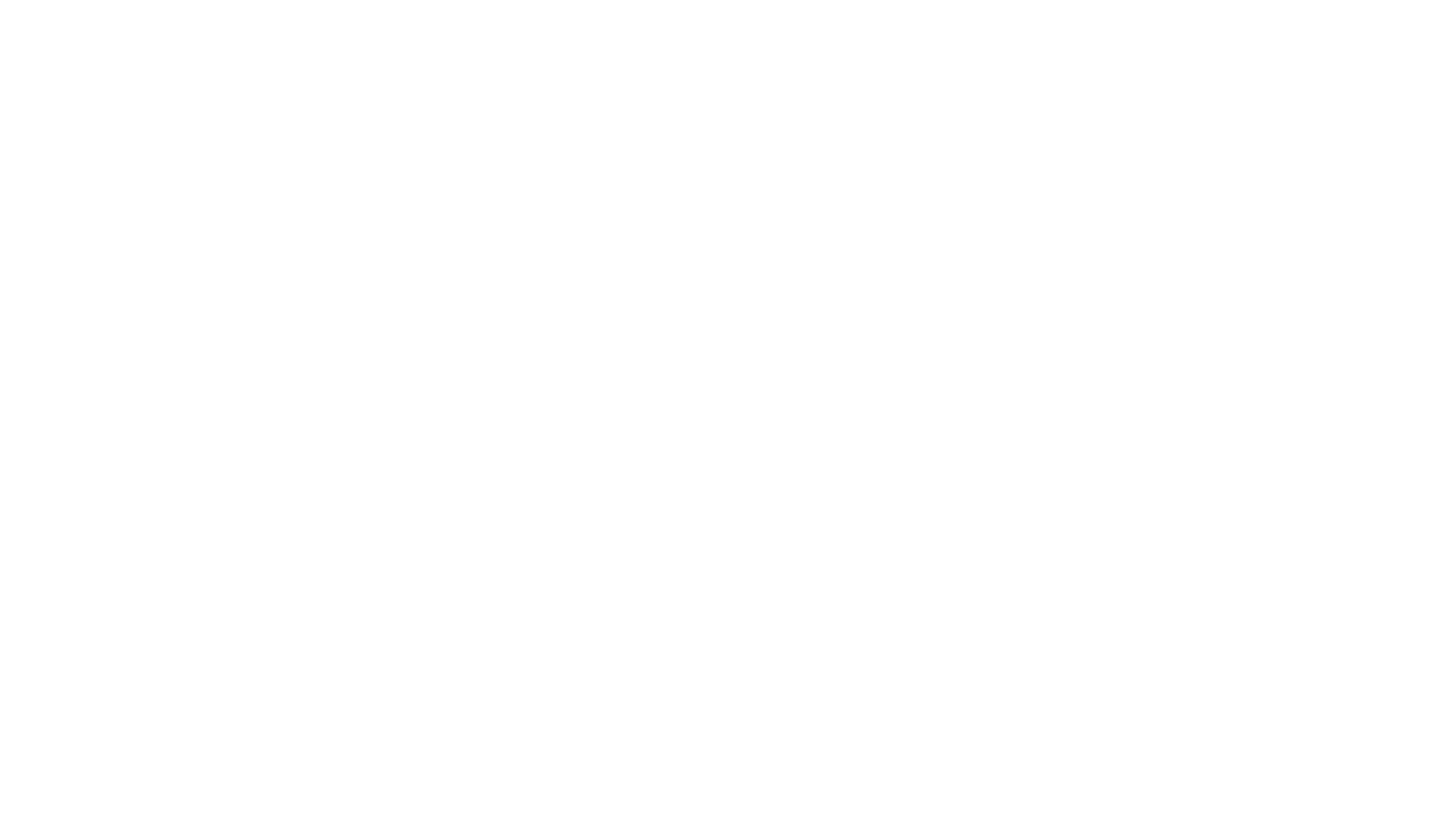 Education
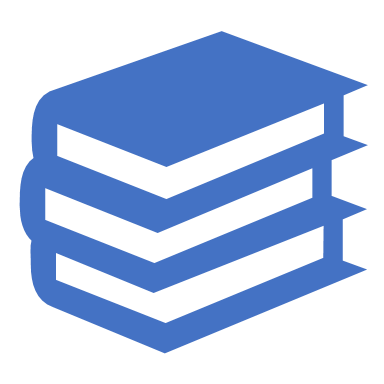 What is your experience regarding education?
What are the challenges to continuing education as an adult?
What are the opportunities available and how can people access them?
What can we do to improve access to education for our community?
What is the link between human rights and conflict?
Human rights are the first casualties of civil conflict
Why ‘ALL ….I want’?

Why is fear mentioned?

Who is ‘NOONE’ ?

What is the price? What are you willing to pay?
Trainer shares a statement/question

Each person, in turn around the circle, provides a comment

Not wish to comment -> “pass.”
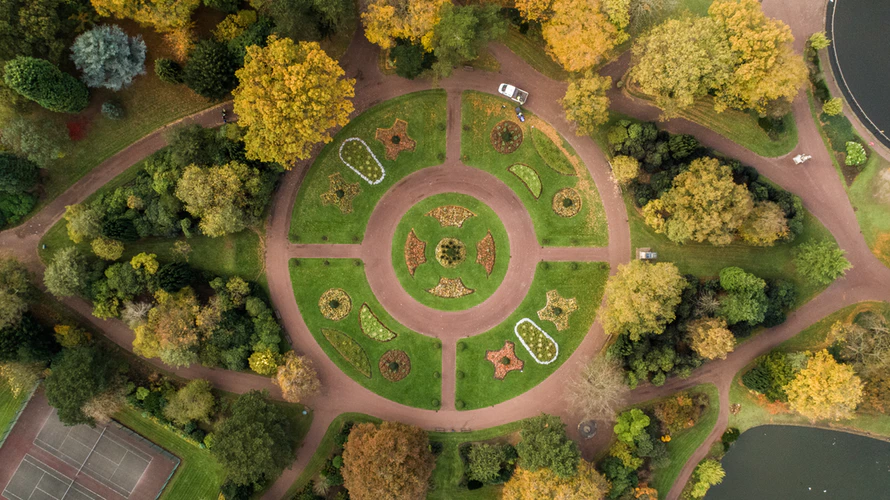 Round table
[Speaker Notes: Exercise 12: Round table]
Add selected question(s). Notes exercise 12
Why ‘ALL ….I want’?

Why is fear mentioned?

Who is ‘NOONE’ ?

What is the price? What are you willing to pay?
Established 15 March 2006

UN intergovernmental body is responsible for human rights 

The Council consists of 47 member States

Task: Strengthening the promotion and protection of human rights around the globe by addressing situations of human rights violations and making recommendations on them, including responding to human rights emergencies.
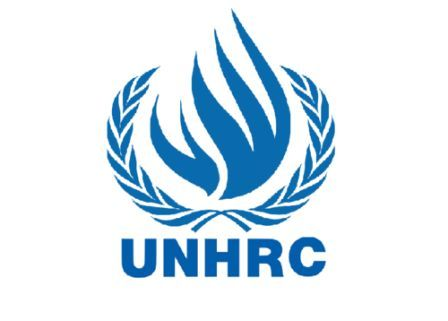 United Nations Human Rights Council
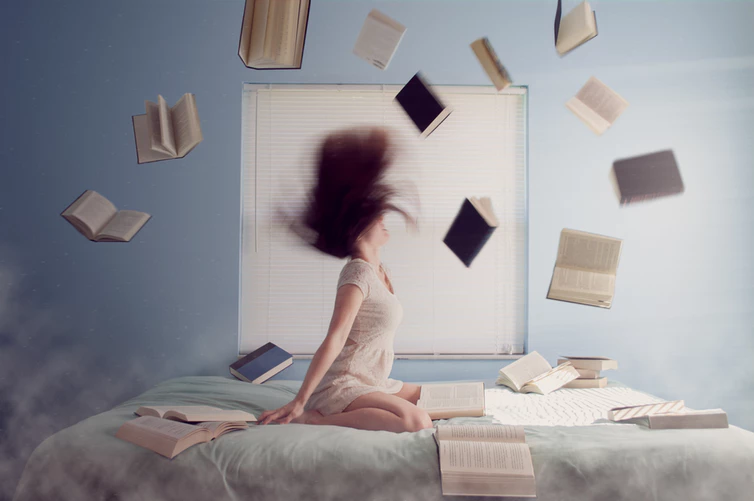 Break
Enter number of minutes
Share a particular conflict (detailed, including background information, people involved, outcome etc.)
Examine: 
parties involved
positions of each party
interests of each party
escalation/de-escalation
resolution
Why ‘ALL ….I want’?

Why is fear mentioned?

Who is ‘NOONE’ ?

What is the price? What are you willing to pay?
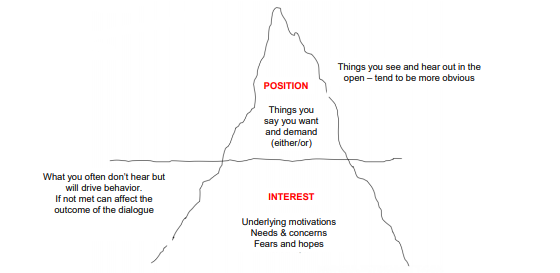 Positions vs. Interests
[Speaker Notes: Exercise 17]
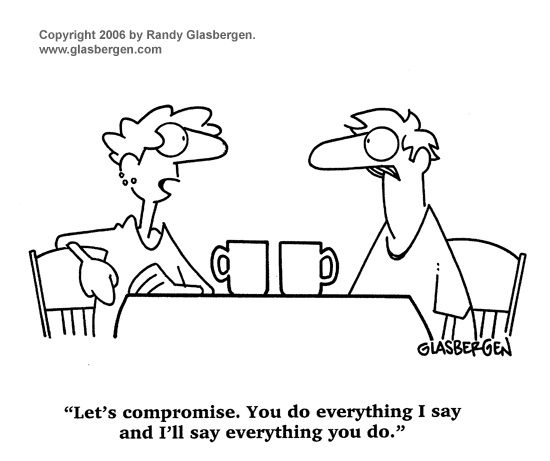 Make the quiz

You have 4 min for the 12 questions

We will discuss the answers as a group
Why ‘ALL ….I want’?

Why is fear mentioned?

Who is ‘NOONE’ ?

What is the price? What are you willing to pay?
Positions vs. Interests
[Speaker Notes: Exercise 13: Quiz]
Can you give examples of a win-win solution in your own life?
Why ‘ALL ….I want’?

Why is fear mentioned?

Who is ‘NOONE’ ?

What is the price? What are you willing to pay?
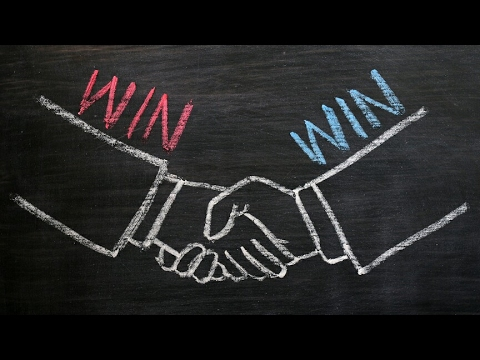 Positions vs. Interests
[Speaker Notes: Exercise 17]
Confrontation
Accommodation
Compromise
Competition
Avoidance
Why ‘ALL ….I want’?

Why is fear mentioned?

Who is ‘NOONE’ ?

What is the price? What are you willing to pay?
Conflict styles
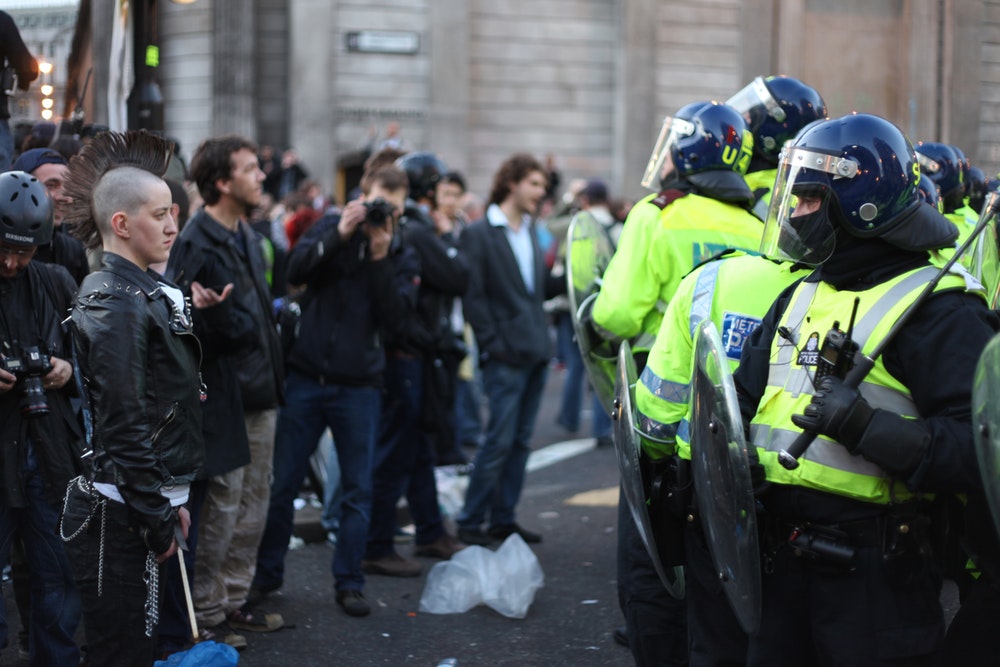 Which conflict style is mostly accepted in your home country?

Is that different for your country of residence?

What would have happened if you had addressed issues the same way in your country of residence as you would have back home?

What is your personal conflict style?
Why ‘ALL ….I want’?

Why is fear mentioned?

Who is ‘NOONE’ ?

What is the price? What are you willing to pay?
Comparing conflict in your country of origin and residence
[Speaker Notes: Exercise 17]
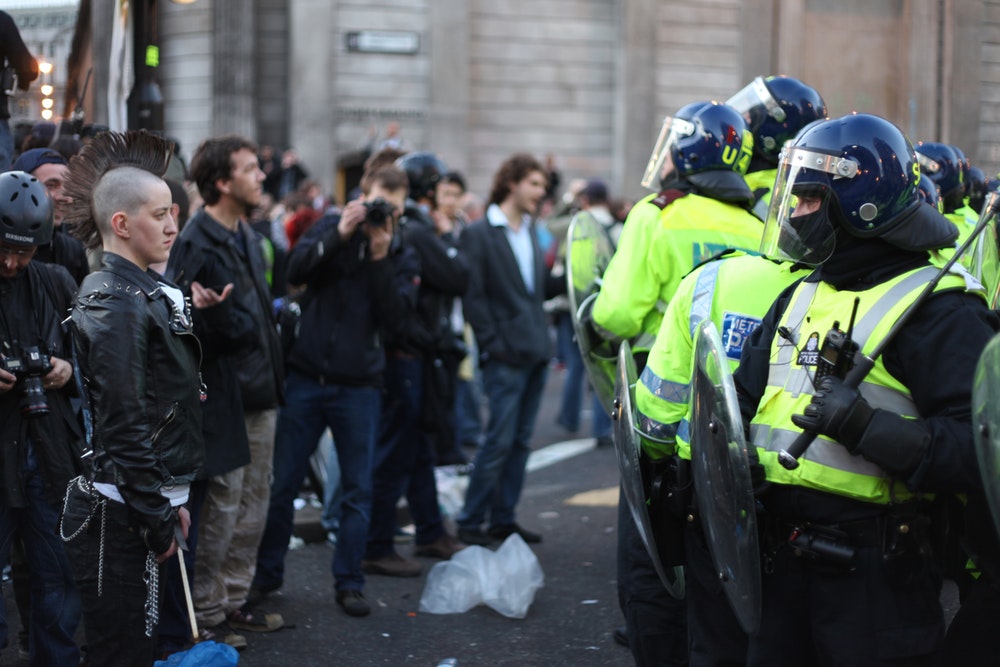 I am conflict. 

Consider how you typically react when you experience a personal conflict. 
Position yourself, in relation to me, somewhere in the room in a way that conveys your initial response to a conflict. 
Pay attention to your body language as well as your distance from the conflict.
Why ‘ALL ….I want’?

Why is fear mentioned?

Who is ‘NOONE’ ?

What is the price? What are you willing to pay?
Conflict Close-up activity
[Speaker Notes: Exercise 14: Conflict Close-up activity]
Visualise what you have learned 

New understanding you gained
Why ‘ALL ….I want’?

Why is fear mentioned?

Who is ‘NOONE’ ?

What is the price? What are you willing to pay?
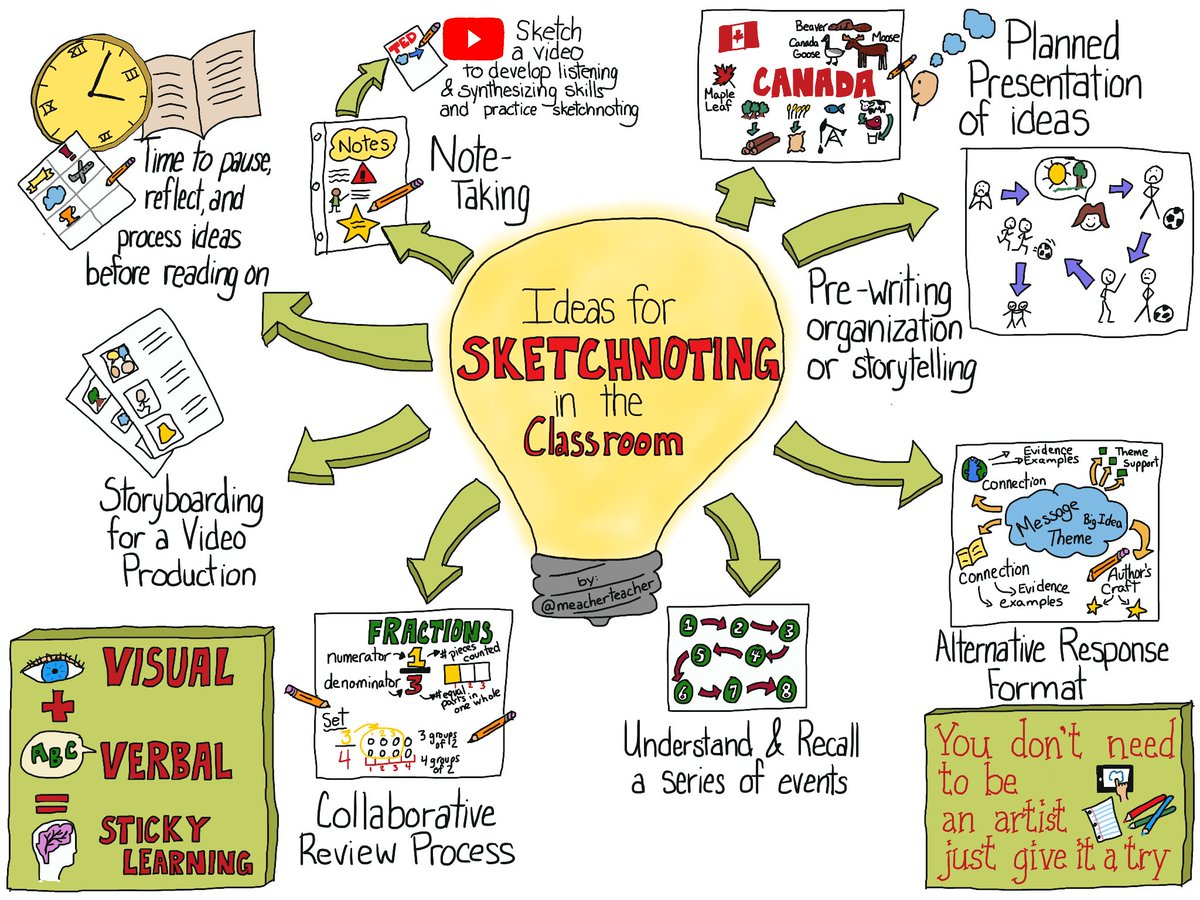 Sketchnoting
[Speaker Notes: Exercise 15: Sketchnoting]
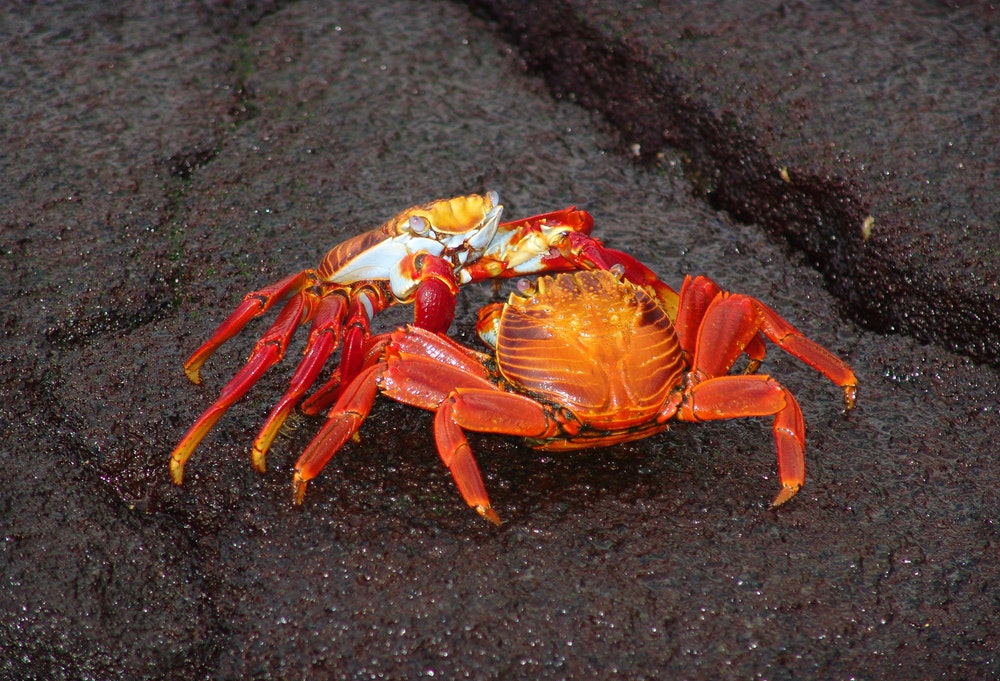 Homework:

What is your conflict style?

For the next session, bring questions you have about identity and leadership and we will discuss them.
Why ‘ALL ….I want’?

Why is fear mentioned?

Who is ‘NOONE’ ?

What is the price? What are you willing to pay?
Do the test
[Speaker Notes: Exercise 16: test your own conflict style]
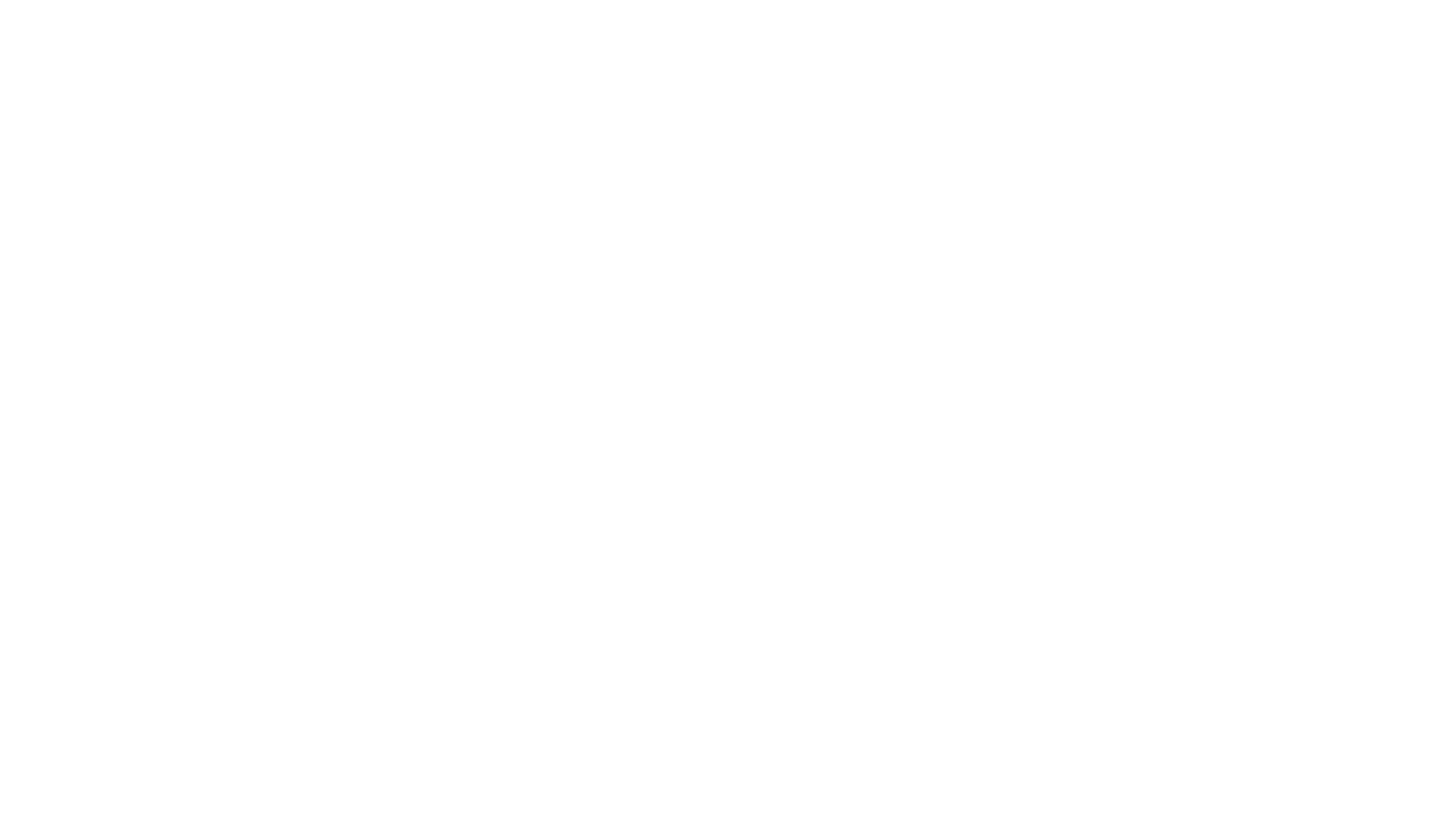 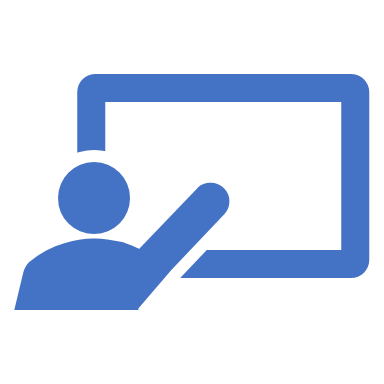 WelcomeSession 3
Solarium
[Speaker Notes: Exercise 17: Solarium]
Session outline
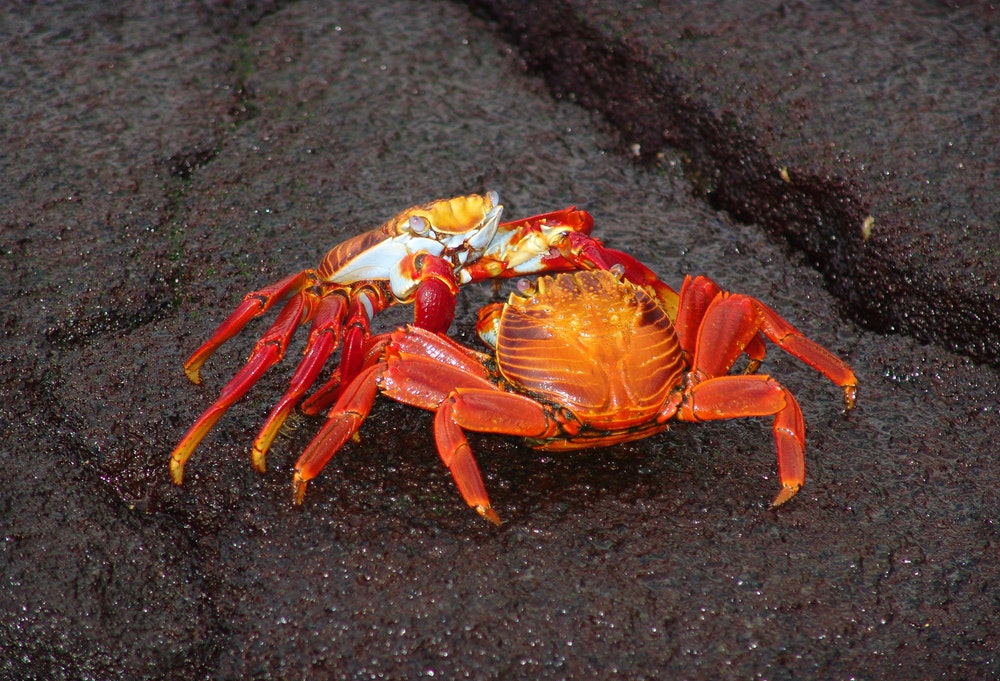 Homework: 

What is your conflict style?
Why ‘ALL ….I want’?

Why is fear mentioned?

Who is ‘NOONE’ ?

What is the price? What are you willing to pay?
Conflict styles
[Speaker Notes: Exercise 16: test your own conflict style]
How can we cultivate a global mindset?
Why ‘ALL ….I want’?

Why is fear mentioned?

Who is ‘NOONE’ ?

What is the price? What are you willing to pay?
Extending borders
[Speaker Notes: Min 1 to 7.05]
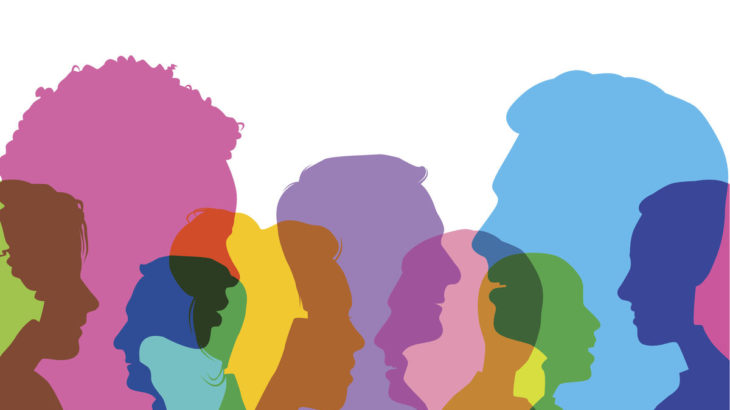 Culture:
“The way of life, especially the general customs and beliefs, of a particular group of people at a particular time.”
(Cambridge dictionary)

Cross-cultural communication
Why ‘ALL ….I want’?

Why is fear mentioned?

Who is ‘NOONE’ ?

What is the price? What are you willing to pay?
Extending borders
Use prepared questions of participants (or example questions)

One student reads a question out loud

The student on the left has one minute of uninterrupted time to speak and give his/her thoughts

“OK, I’m done”

The next person to the left goes, has one minute of uninterrupted time to speak

“OK, I’m done”

The discussion is open to the whole group for two minutes.
Why ‘ALL ….I want’?

Why is fear mentioned?

Who is ‘NOONE’ ?

What is the price? What are you willing to pay?
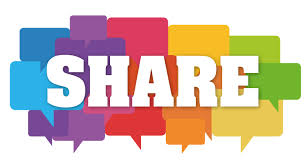 Complete turn taking
[Speaker Notes: Exercise 18: Complete turn taking]
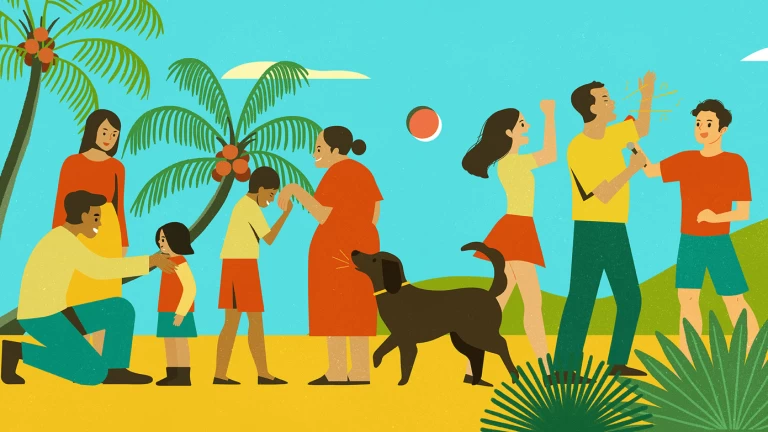 Which areas make up culture?

Brainstorm out loud
Why ‘ALL ….I want’?

Why is fear mentioned?

Who is ‘NOONE’ ?

What is the price? What are you willing to pay?
Culture
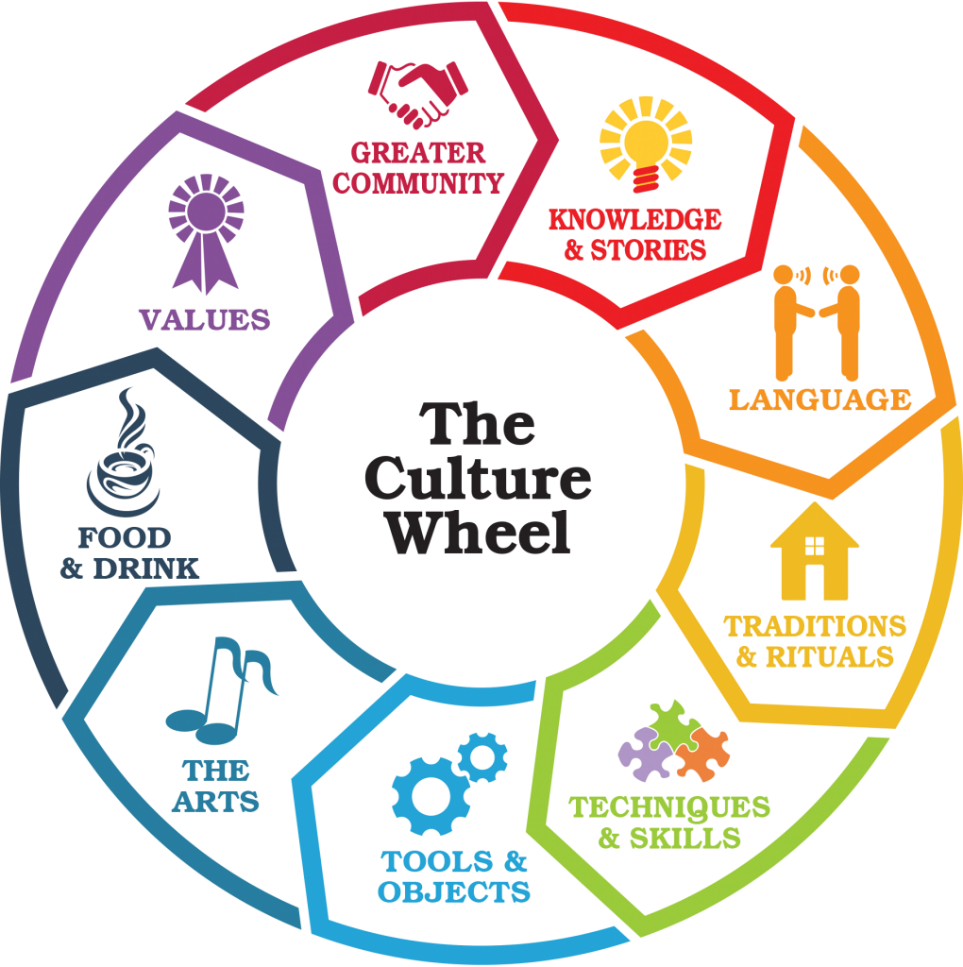 Culture is the way you think, act and interact.
Why ‘ALL ….I want’?

Why is fear mentioned?

Who is ‘NOONE’ ?

What is the price? What are you willing to pay?
Culture
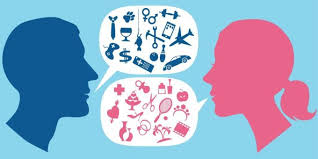 Gender stereotyping refers to the practice of ascribing to an individual woman or man specific attributes, characteristics, or roles by reason only of her or his membership in the social group of women or men. Gender stereotyping is wrongful when it results in a violation or violations of human rights and fundamental freedoms.
Why ‘ALL ….I want’?

Why is fear mentioned?

Who is ‘NOONE’ ?

What is the price? What are you willing to pay?
Gender roles & awareness
What does it mean to you to be a male or a female?

What does it mean to be identified as non-binary?

Provide some examples of harmful stereotypes.

Give some examples of ways you can fight negative gender stereotypes.
Why ‘ALL ….I want’?

Why is fear mentioned?

Who is ‘NOONE’ ?

What is the price? What are you willing to pay?
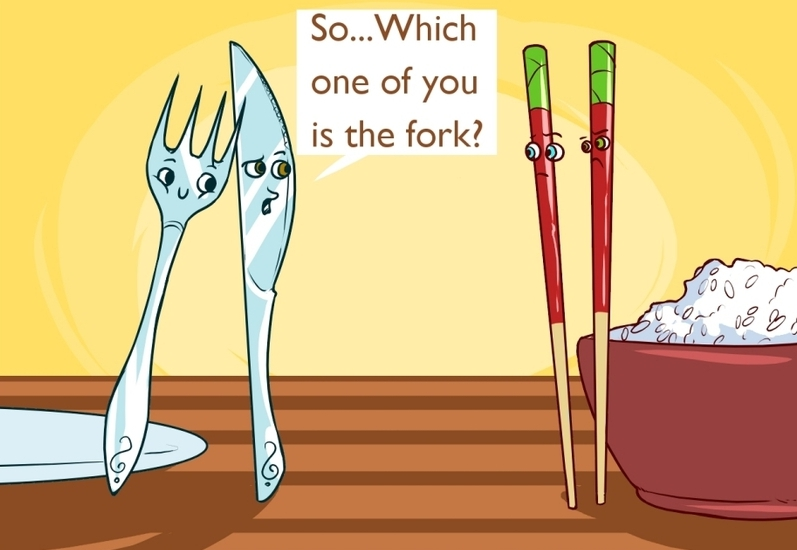 Gender roles & awareness
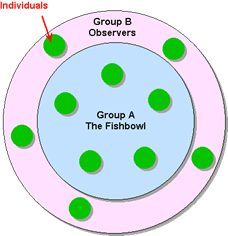 Depends on the questions you want to discuss.
Why ‘ALL ….I want’?

Why is fear mentioned?

Who is ‘NOONE’ ?

What is the price? What are you willing to pay?
Fishbowl exercise
[Speaker Notes: Exercise 19: Fishbowl]
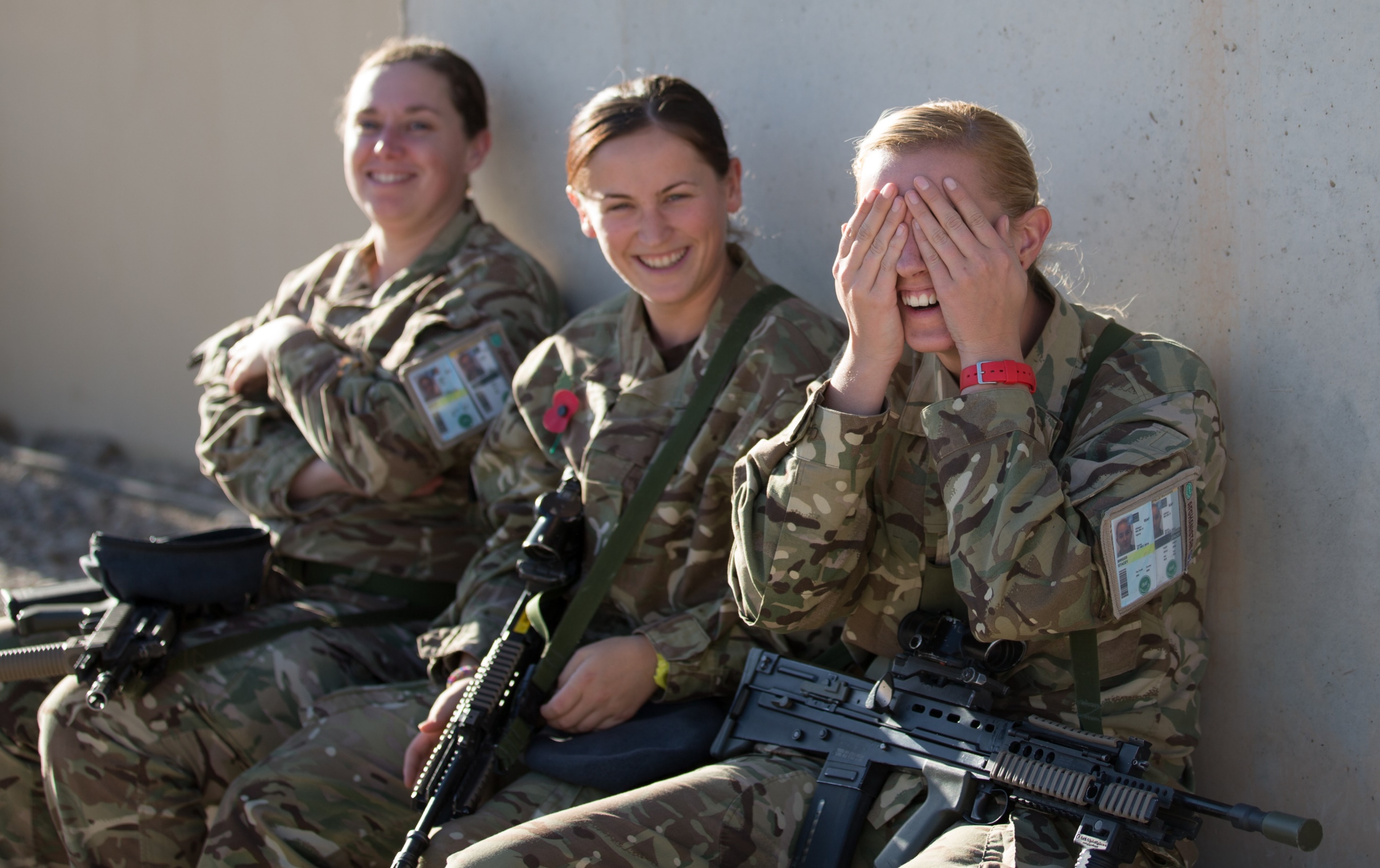 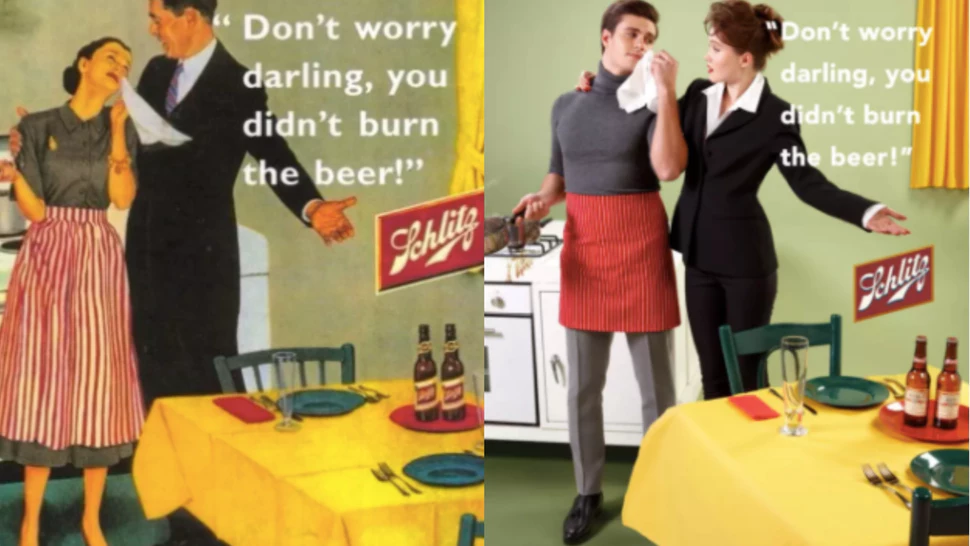 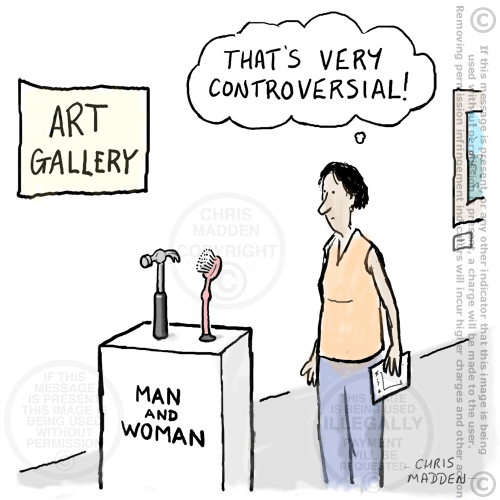 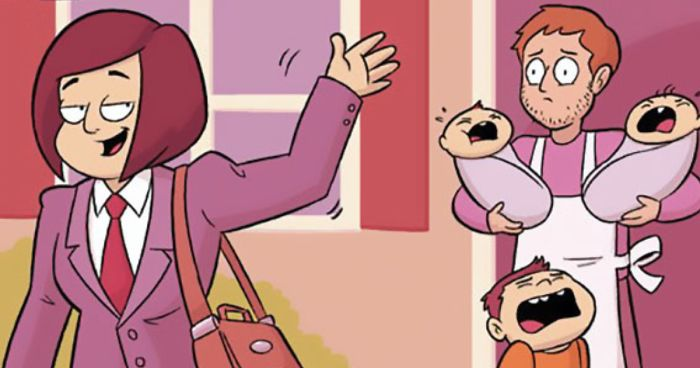 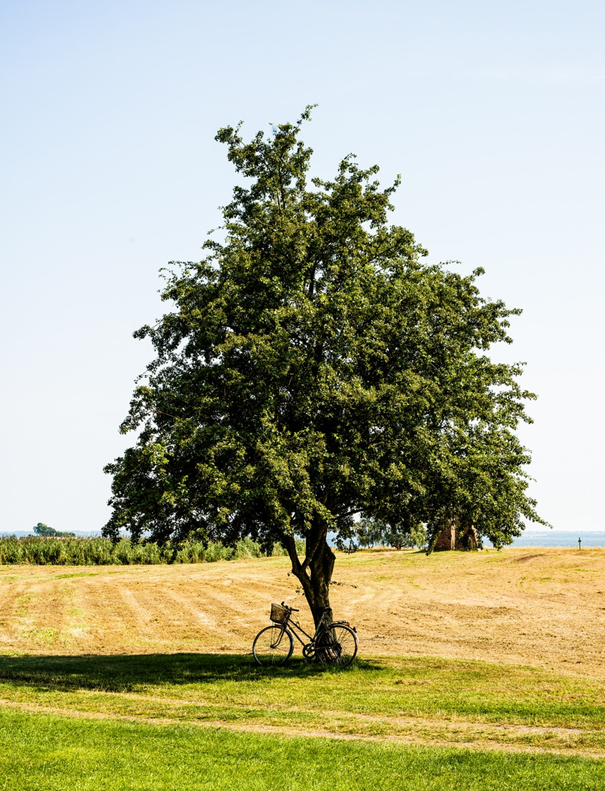 Break
Indicate number of minutes
What is the gender norm in your country of origin?

How is it different here?

What are your thoughts about gender equality?

Does that shape your capacity to interact with others who do or do not perceive themselves as male or female? If so, in what ways?
Why ‘ALL ….I want’?

Why is fear mentioned?

Who is ‘NOONE’ ?

What is the price? What are you willing to pay?
Gender roles & awareness
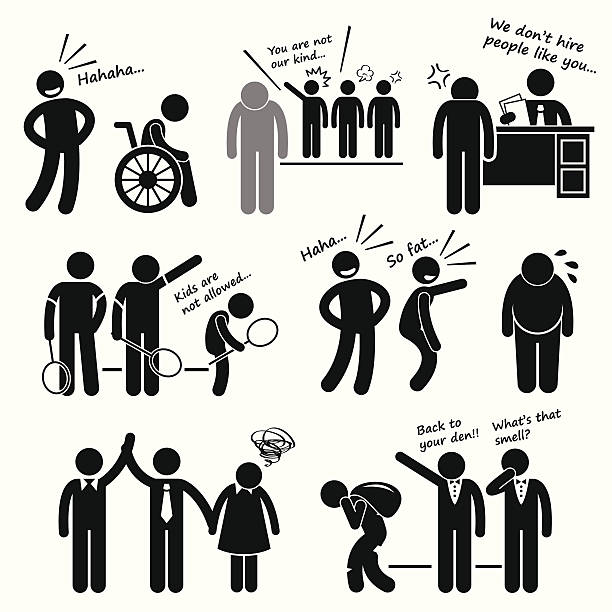 What is the difference between the two?
Why ‘ALL ….I want’?

Why is fear mentioned?

Who is ‘NOONE’ ?

What is the price? What are you willing to pay?
Prejudice vs. Discrimination
[Speaker Notes: Min 1 to 7.05]
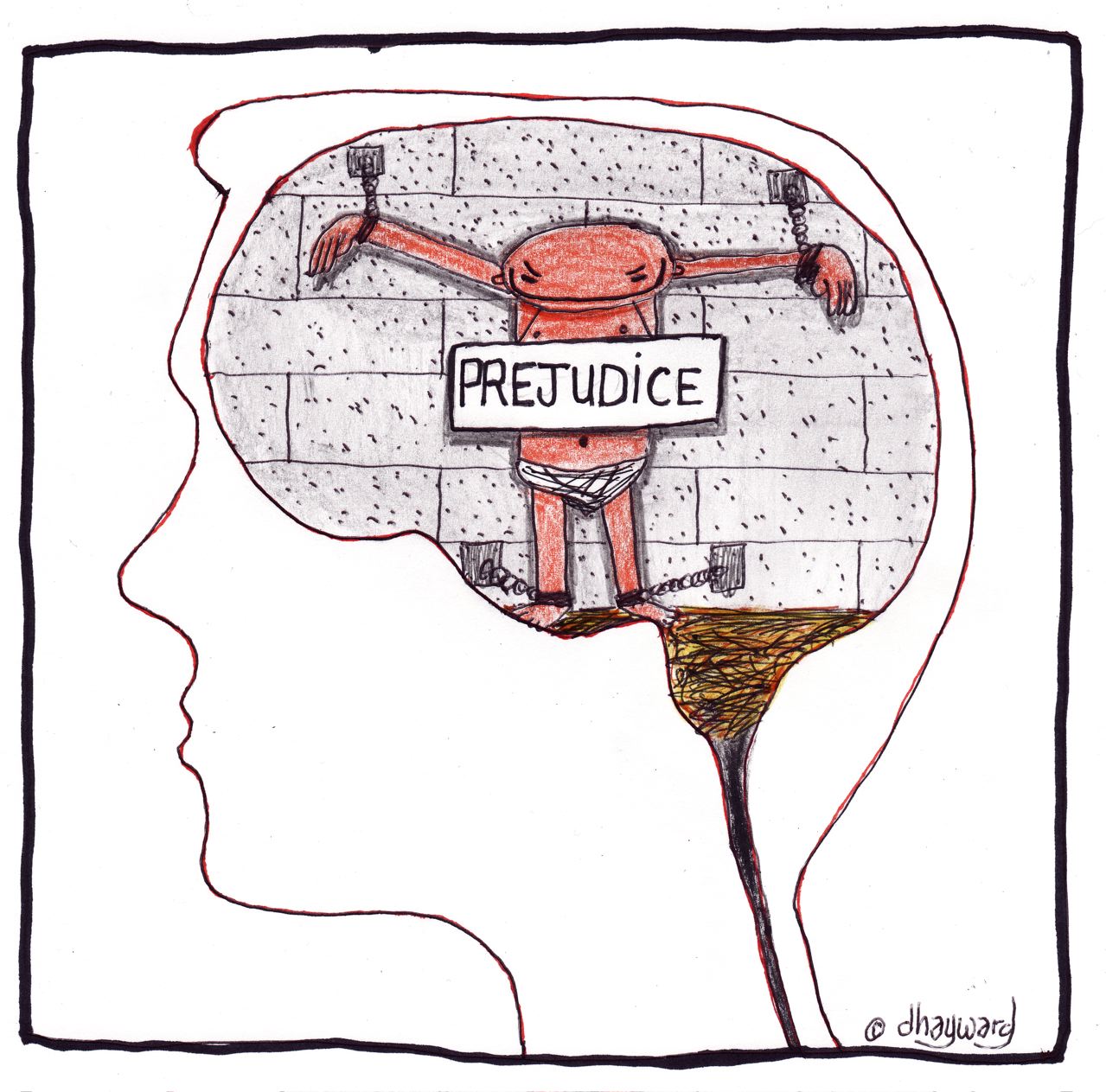 Think about general prejudices you have

Identify prejudices you might have about the person sitting next to you

Share and give space to respond

We all have them!

Most of prejudices are correct

How are prejudices constructed/come into existence?
Why ‘ALL ….I want’?

Why is fear mentioned?

Who is ‘NOONE’ ?

What is the price? What are you willing to pay?
Prejudice game
[Speaker Notes: Exercise 20: Prejudices]
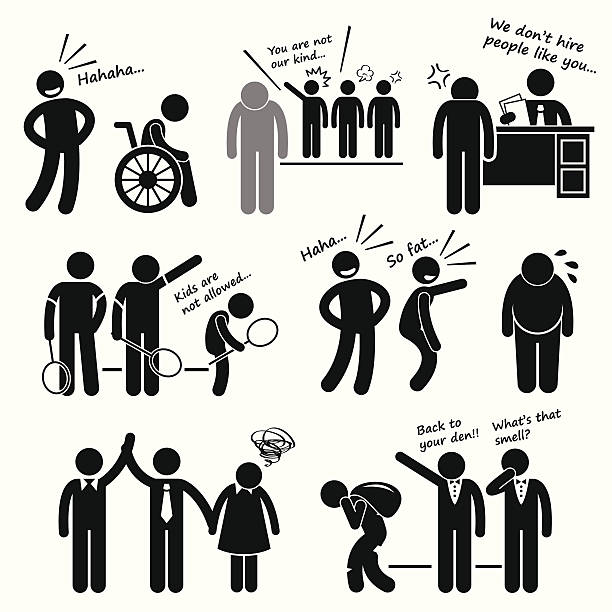 Prejudice has to do with the inflexible and irrational attitudes and opinions held by members of one group about another.

Discrimination refers to behaviours directed against another group. 

How can you fight against prejudice and discrimination?
Why ‘ALL ….I want’?

Why is fear mentioned?

Who is ‘NOONE’ ?

What is the price? What are you willing to pay?
Prejudice vs. Discrimination
Why ‘ALL ….I want’?

Why is fear mentioned?

Who is ‘NOONE’ ?

What is the price? What are you willing to pay?
What is discrimination?
Prejudice vs. Discrimination
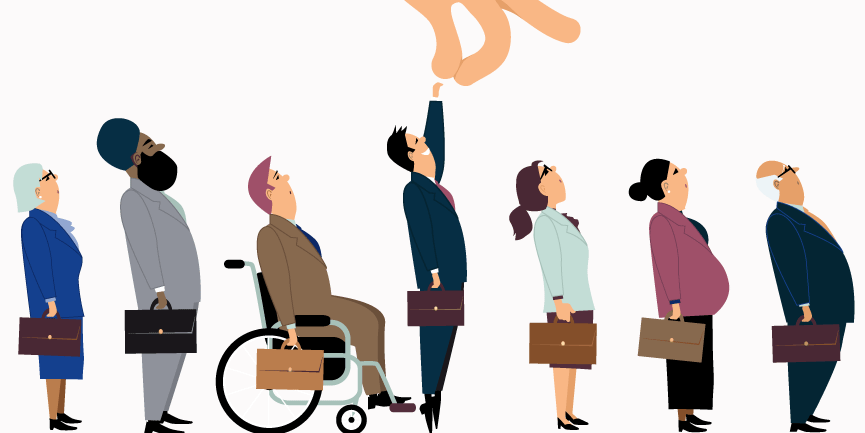 Who can share personal experiences of  a prejudice or discrimination?

How did it make you feel?

Do you always have to act on your prejudices?
How can you fight against prejudice and discrimination?
Why ‘ALL ….I want’?

Why is fear mentioned?

Who is ‘NOONE’ ?

What is the price? What are you willing to pay?
Prejudice vs. Discrimination
How can you go about fitting in to the new country?

Assimilation
Separation
Integration
Marginalization
Why ‘ALL ….I want’?

Why is fear mentioned?

Who is ‘NOONE’ ?

What is the price? What are you willing to pay?
Prejudice vs. Discrimination
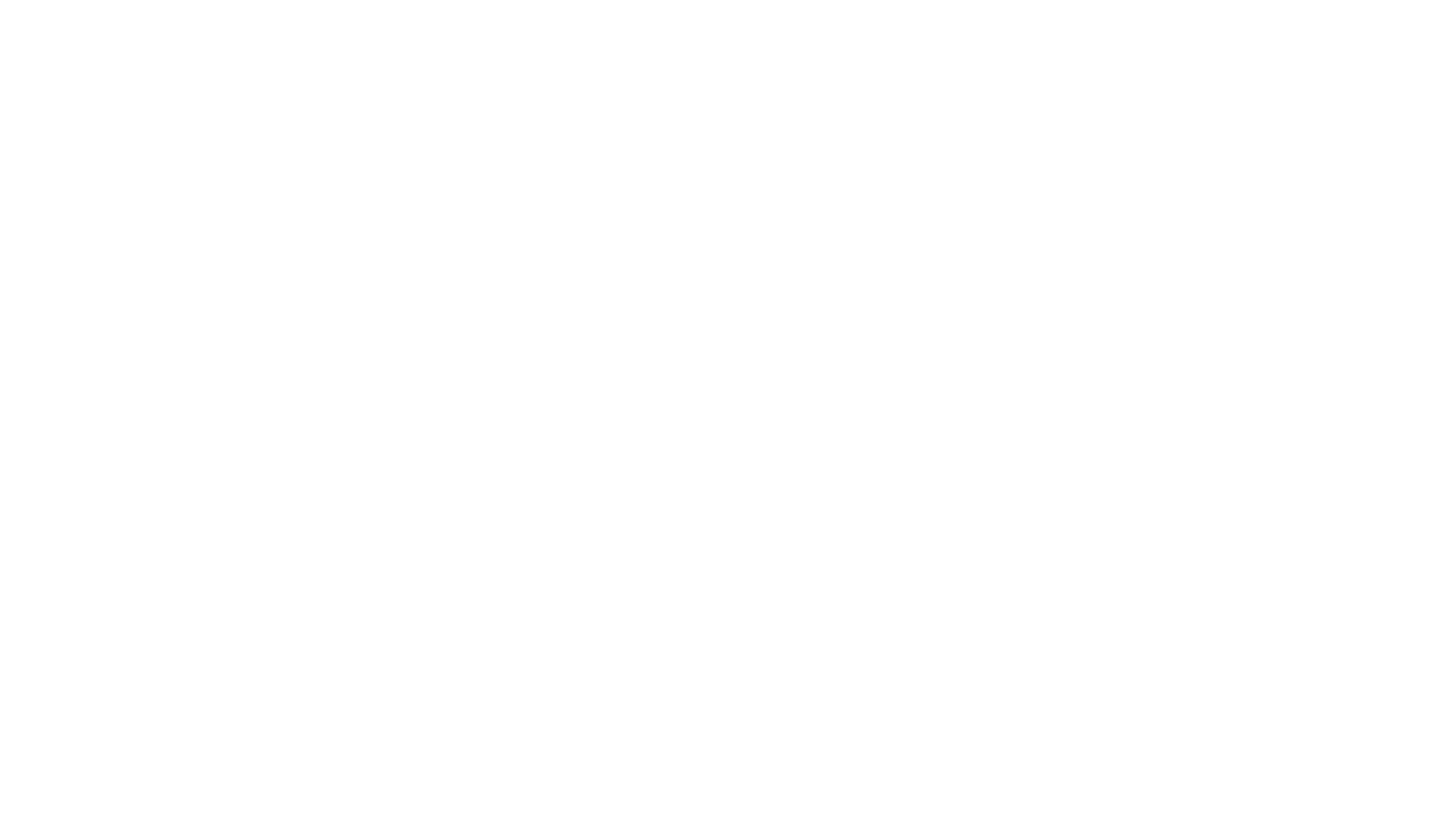 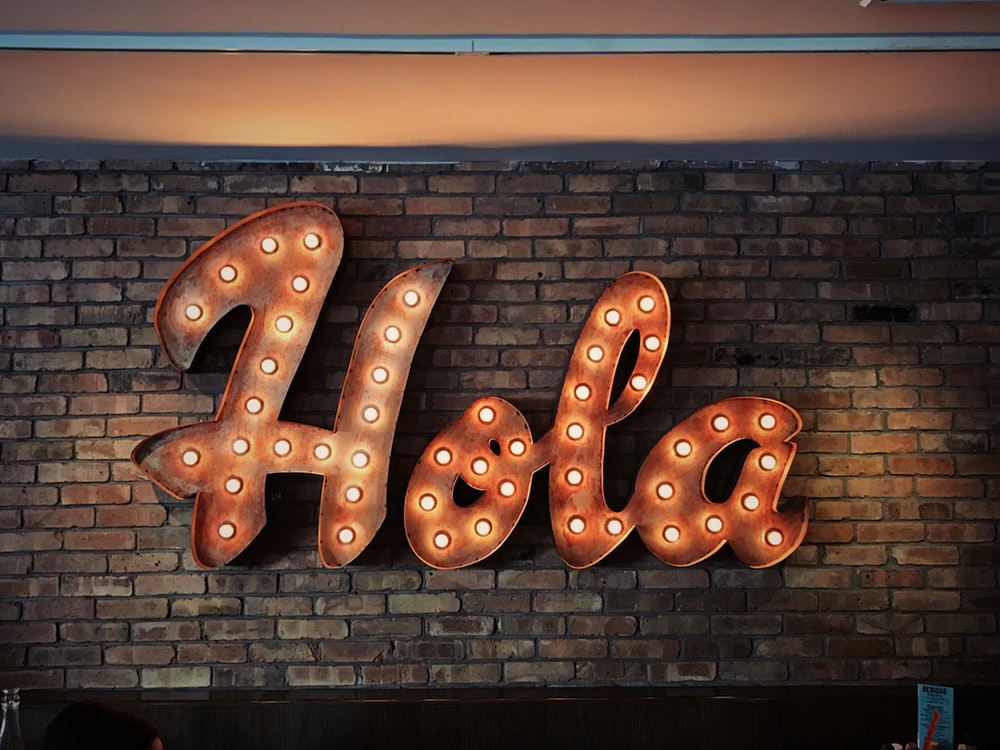 WelcomeSession 4
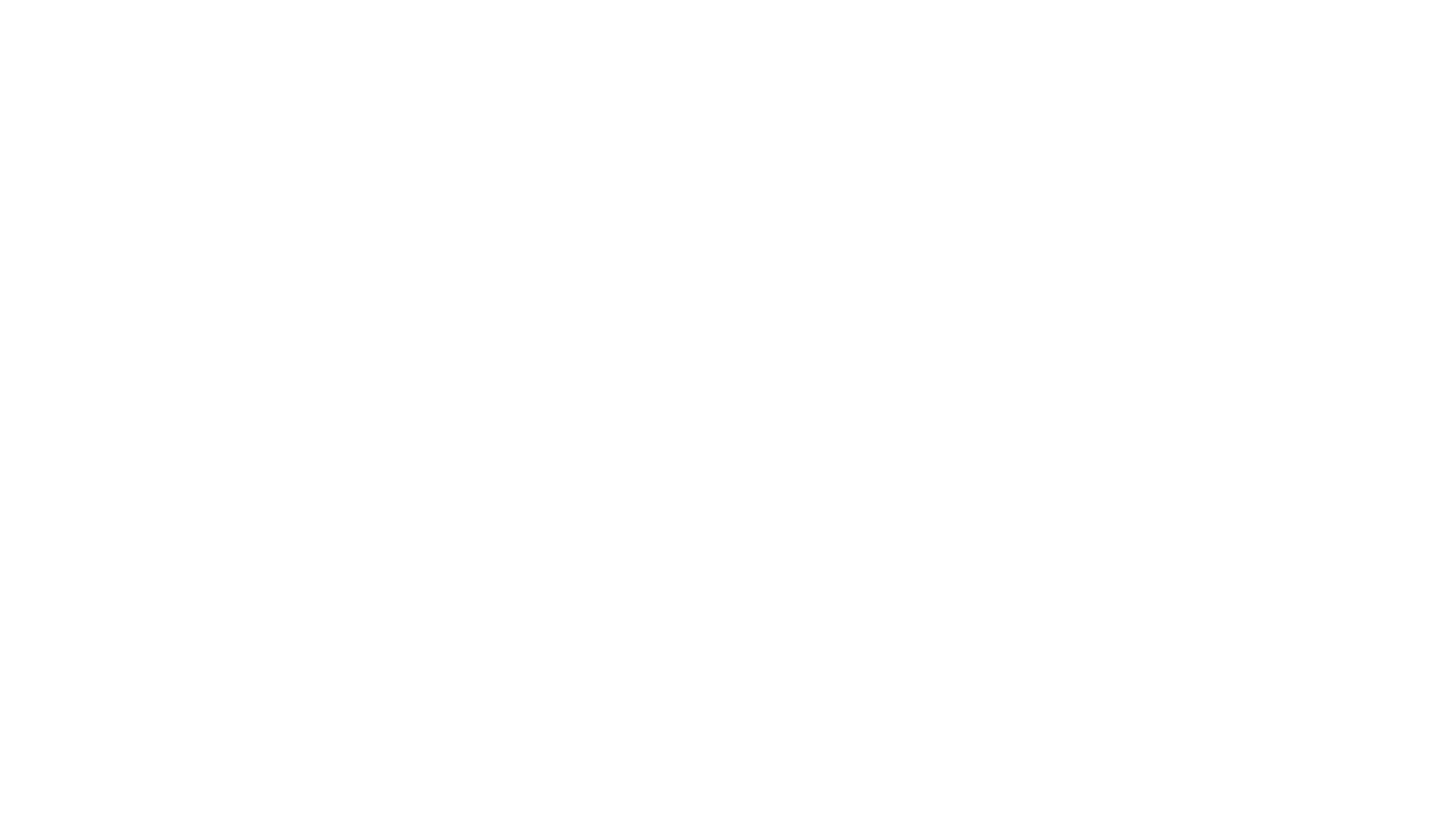 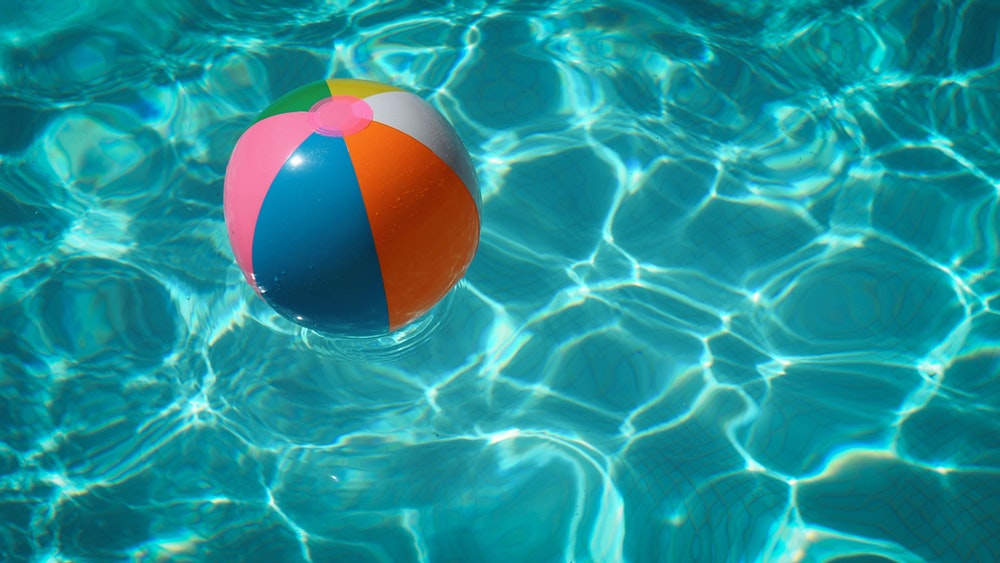 Question Ball
This is your change
Ask any question you like
[Speaker Notes: Excises 22: Question Ball]
Session outline
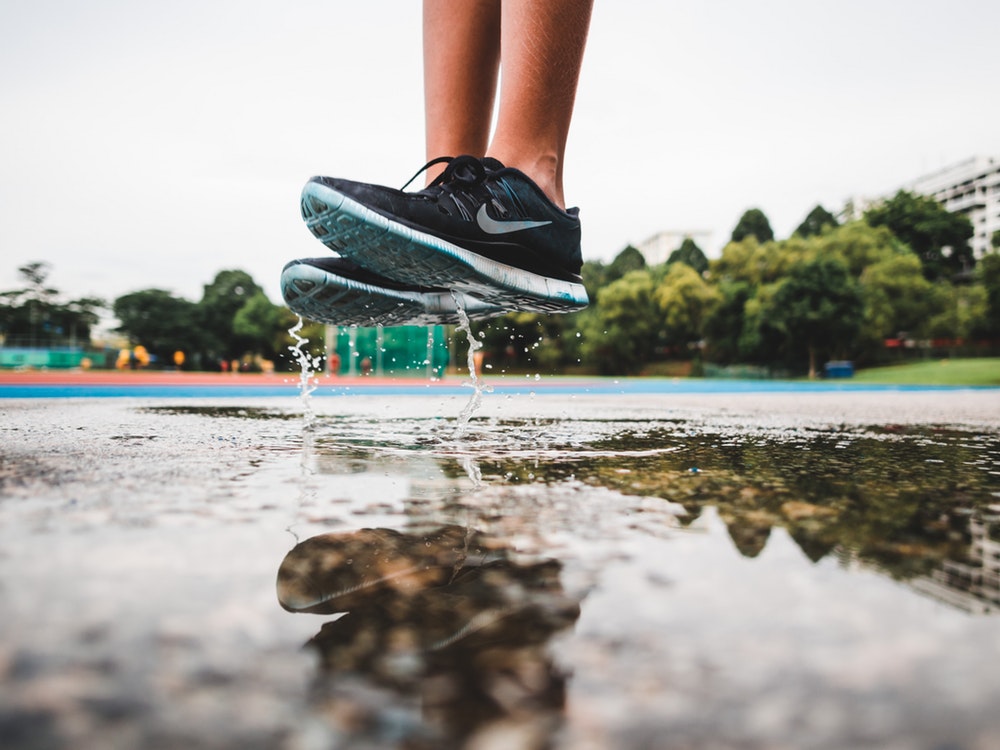 Education is important for everyone

Education pathways 

Education systems 

Education services 

Clarity can help you explain

Patience can help you build trust

Determination can help you learn
Why ‘ALL ….I want’?

Why is fear mentioned?

Who is ‘NOONE’ ?

What is the price? What are you willing to pay?
Confidence building
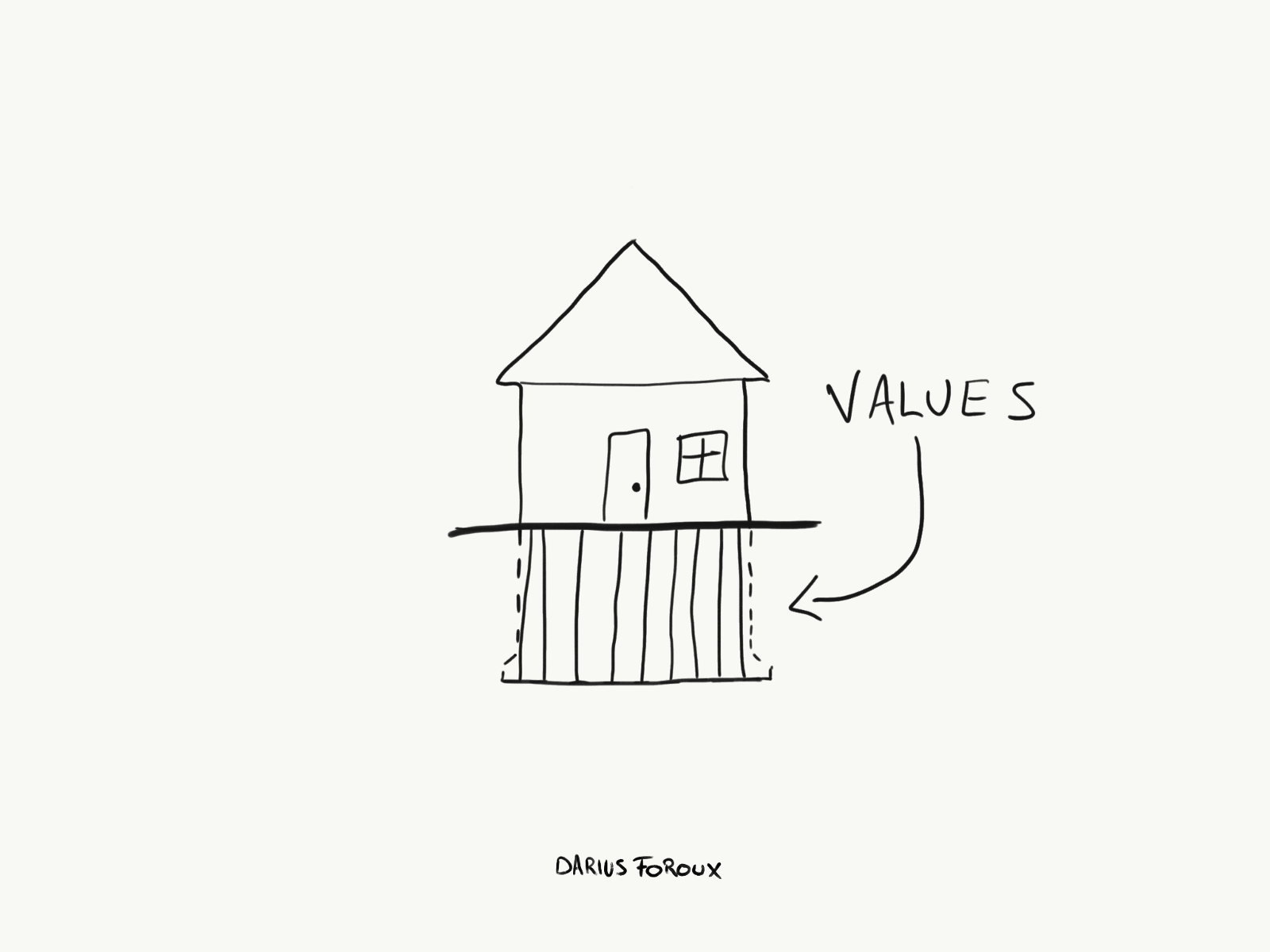 Why ‘ALL ….I want’?

Why is fear mentioned?

Who is ‘NOONE’ ?

What is the price? What are you willing to pay?
What could this picture mean?

What are values and where do they come from?
Values
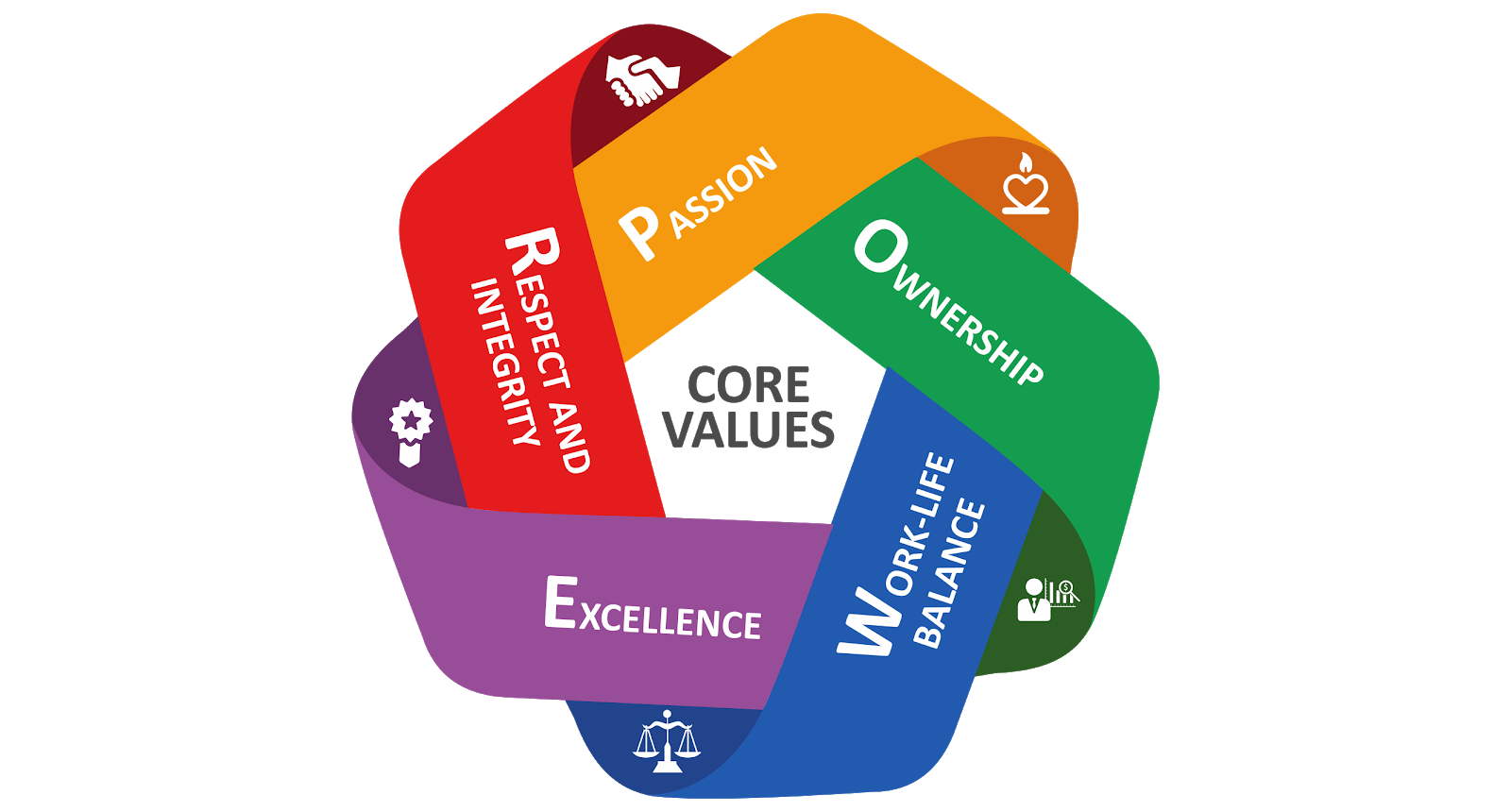 1. When were you happiest (both in personal and professional life)? Questions that will help you define it:- What were you doing?- Were you with others? Who?- What other factors contributed to your happiness?

2. When were you most proud?- Why were you proud?- Did other people share your pride? Who?- What other factors contributed to your feelings of pride?
Why ‘ALL ….I want’?

Why is fear mentioned?

Who is ‘NOONE’ ?

What is the price? What are you willing to pay?
Identify your own key values
[Speaker Notes: Exercise 23: Identify values]
3. When were you most fulfilled and satisfied?- What needs or desires were fulfilled?- Why and how did the experience give you meaning?- What other factors contributed to your feeling of fulfilment?

4. Determine your top values based on the outcomes 1-3.Use the provided list of common personal values - aim for about 10 top values. 

5. Prioritise your top values Reduce 10 to 5 “If I could satisfy only one of these, which would I choose?"
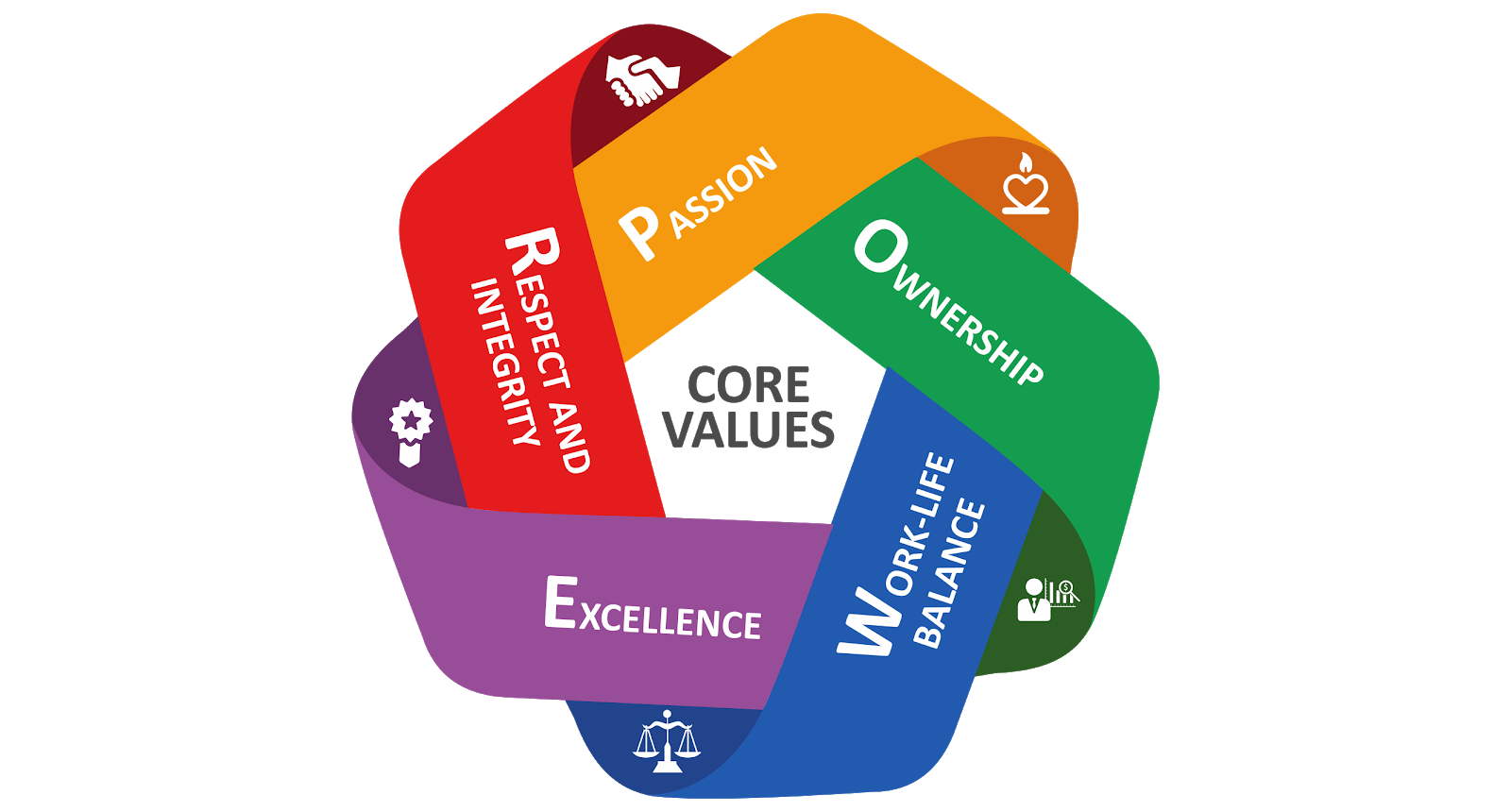 Why ‘ALL ….I want’?

Why is fear mentioned?

Who is ‘NOONE’ ?

What is the price? What are you willing to pay?
Identify your own key values
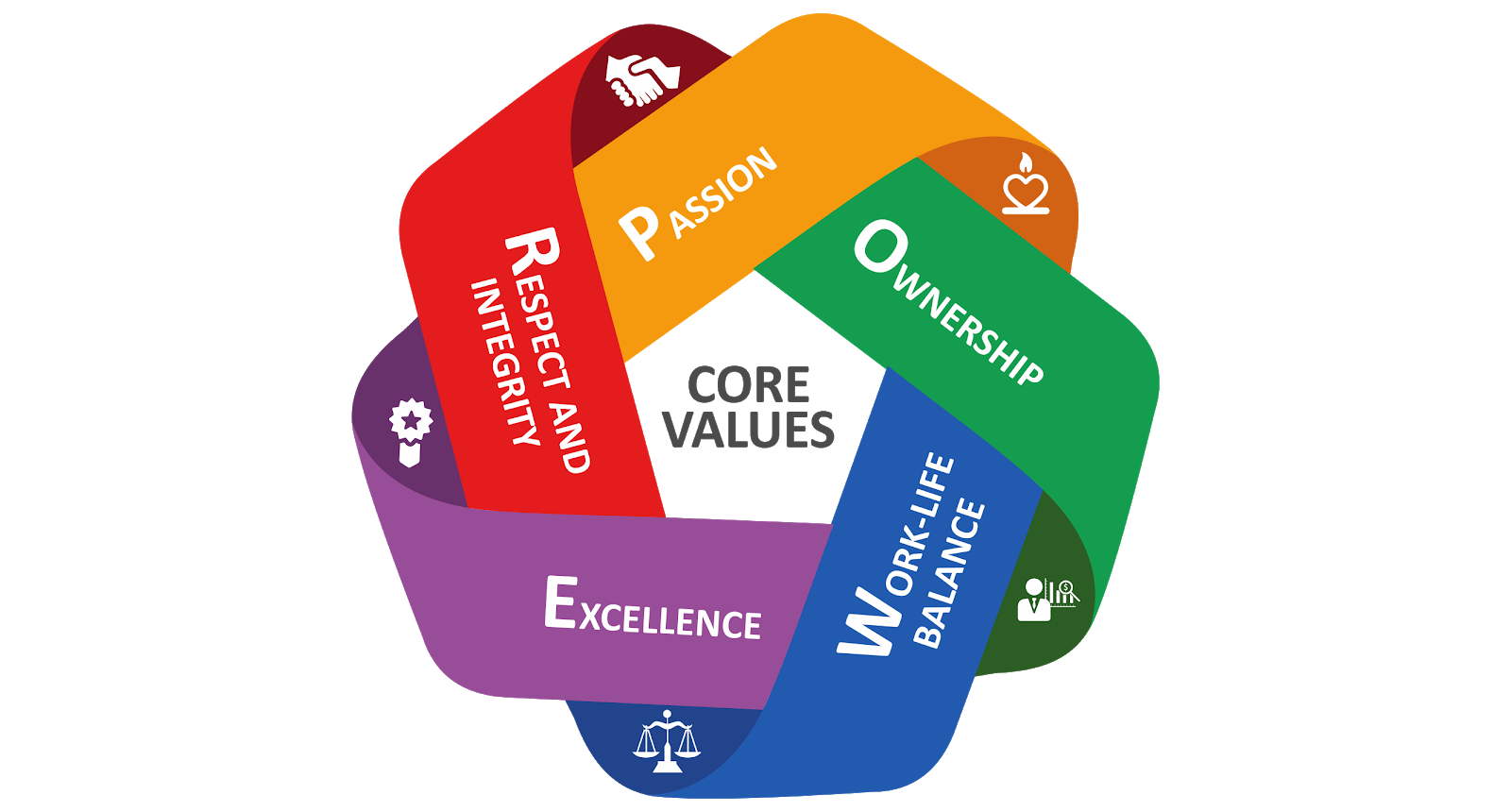 Why ‘ALL ….I want’?

Why is fear mentioned?

Who is ‘NOONE’ ?

What is the price? What are you willing to pay?
6. Reaffirm your values:
Do these values make you feel good about yourself?
Are you proud of your top three values?
Would you be comfortable and proud to tell your values to people you respect and admire?
Do these values represent things you would support, even if your choice isn't popular, and it puts you in the minority?
Identify your own key values
Why ‘ALL ….I want’?

Why is fear mentioned?

Who is ‘NOONE’ ?

What is the price? What are you willing to pay?
Start small - think big
Accreditation of prior learning may be difficult
Deciding on changing lanes
Mothers and children
Critical thinking
Creativity
Multiple identities
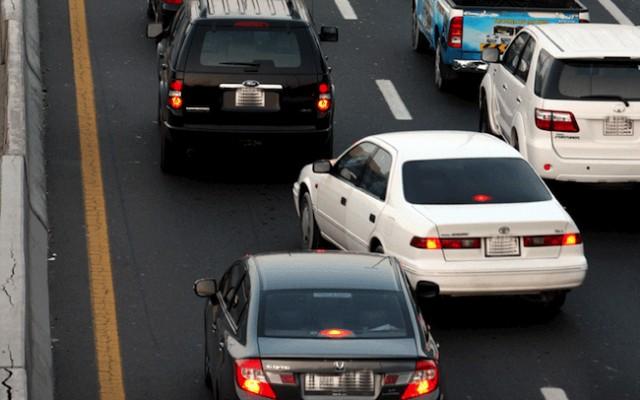 Confidence building
Why ‘ALL ….I want’?

Why is fear mentioned?

Who is ‘NOONE’ ?

What is the price? What are you willing to pay?
Recall two moments in which your confidence was built. 

Recall two moments in which you built someone else’s confidence (this can be either very intentional or less intentional). 
Would you change your approach when building up confidence for yourself and others? If yes, can you specify the approach you would follow?
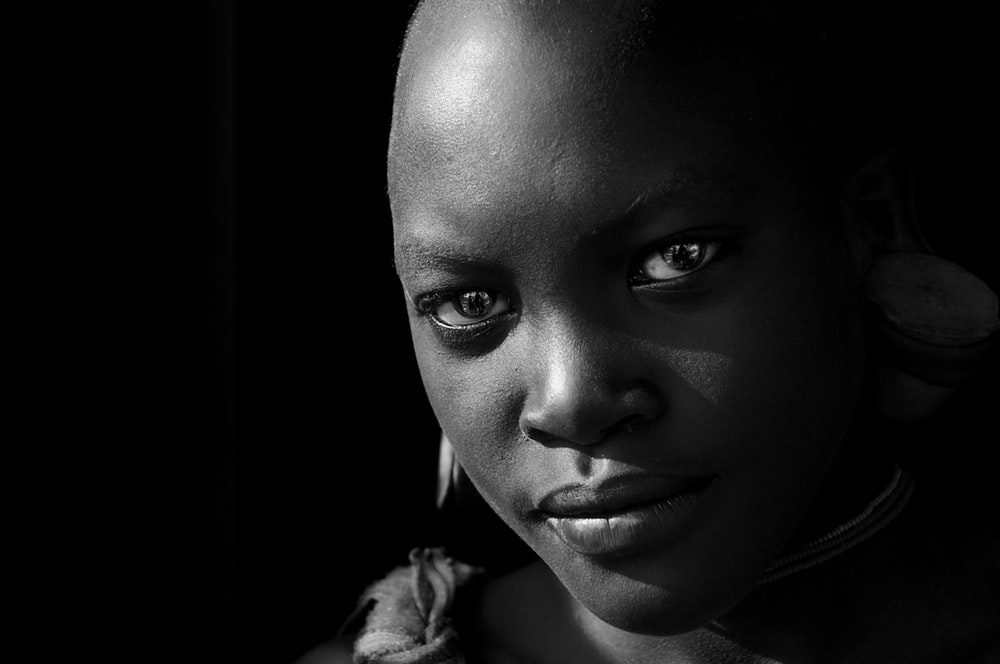 Confidence building
[Speaker Notes: Exercise 24: Confidence]
Why ‘ALL ….I want’?

Why is fear mentioned?

Who is ‘NOONE’ ?

What is the price? What are you willing to pay?
Identify influential attitudes/behaviours which influenced the outcome of a scenario

Share the complete story

Play the scenario
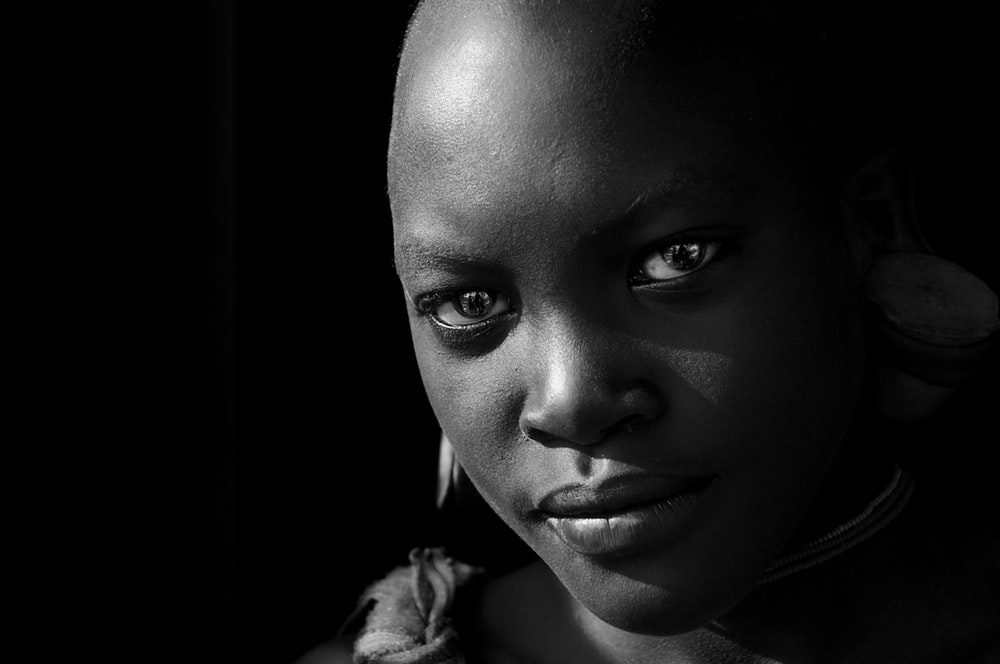 Confidence building
[Speaker Notes: Exercise 25: Role-play]
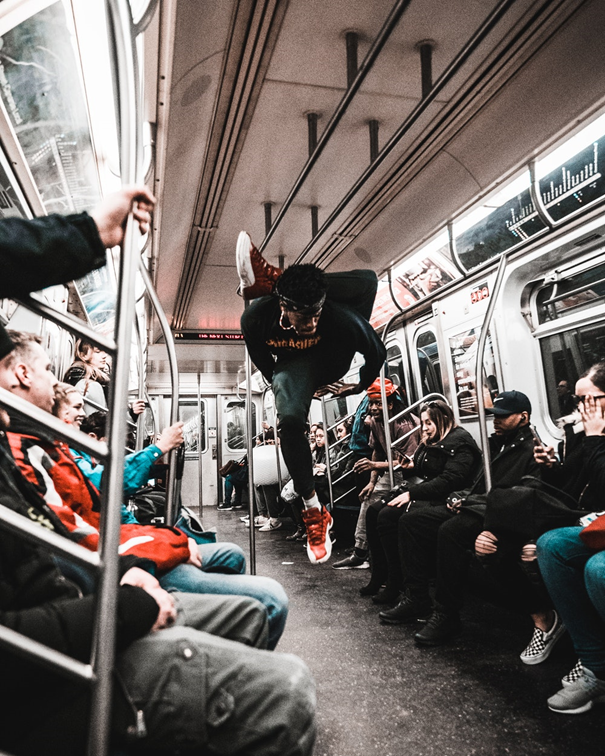 Break
Identify number of minutes
Why ‘ALL ….I want’?

Why is fear mentioned?

Who is ‘NOONE’ ?

What is the price? What are you willing to pay?
What is the difference?
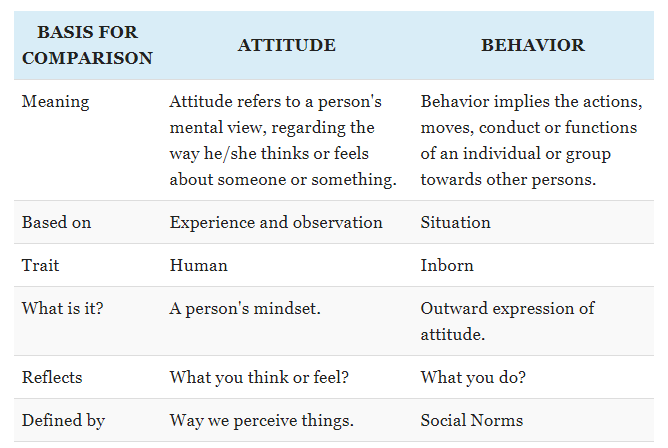 Attitude vs Behaviour
[Speaker Notes: Exercise…]
Why ‘ALL ….I want’?

Why is fear mentioned?

Who is ‘NOONE’ ?

What is the price? What are you willing to pay?
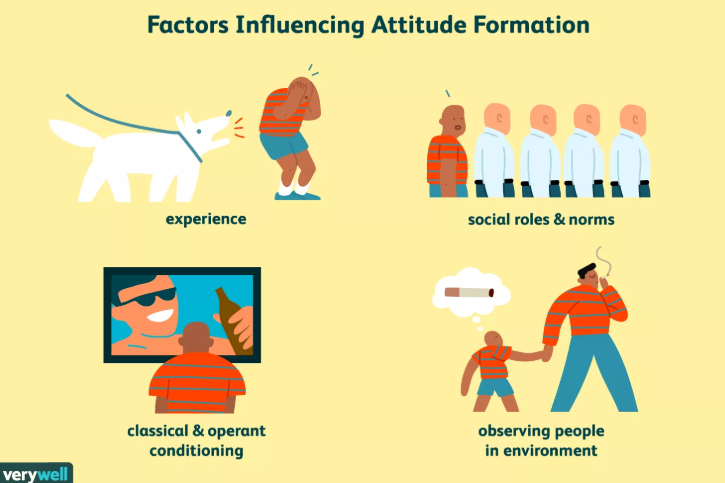 An attitude is “a relatively enduring organization of beliefs, feelings, and behavioral tendencies towards socially significant objects, groups, events or symbols.”

(Hogg & Vaughan 2005, p. 150)
Attitude
[Speaker Notes: Exercise…]
Why ‘ALL ….I want’?

Why is fear mentioned?

Who is ‘NOONE’ ?

What is the price? What are you willing to pay?
“Behaviour is the way in which one acts or conducts oneself, especially towards others.”

(Oxford dictionary 2019, online)
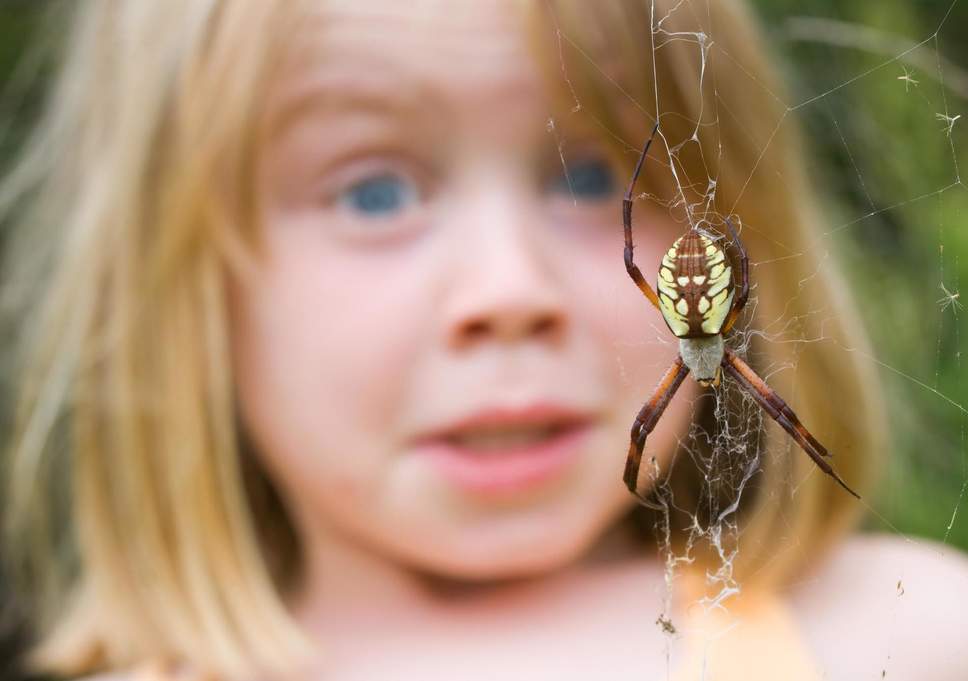 Behaviour
[Speaker Notes: Exercise…]
Why ‘ALL ….I want’?

Why is fear mentioned?

Who is ‘NOONE’ ?

What is the price? What are you willing to pay?
Can we change our behaviour through changing attitudes?
Behaviour influences attitude
[Speaker Notes: Ask question before showing video]
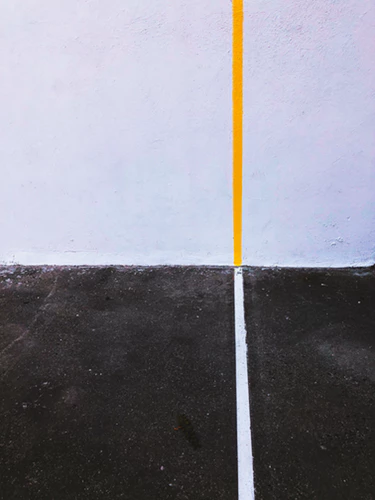 Why ‘ALL ….I want’?

Why is fear mentioned?

Who is ‘NOONE’ ?

What is the price? What are you willing to pay?
Agree to the statement -> close to the circle

Completely disagree with the statement -> next to the wall 

Share your views / ideas and listen to others
You can reposition yourself

Share ideas behind final position
Line-up
[Speaker Notes: Exercise 26: Line-up]
Why ‘ALL ….I want’?

Why is fear mentioned?

Who is ‘NOONE’ ?

What is the price? What are you willing to pay?
Temperament: “lifelong characteristics that we have gained early on in life or simply inherited.”
Example: Being sporty/social

What are some other kind of temperaments? Do the test.

How do each of the temperamental factors affect you on a leadership role level?

Which of these factors do you want to change and why?
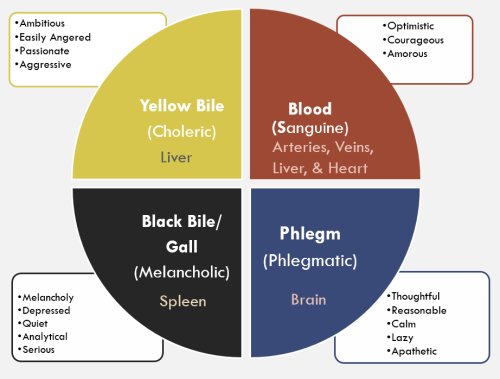 Temperament
[Speaker Notes: Exercise 27: Temperaments]
Why ‘ALL ….I want’?

Why is fear mentioned?

Who is ‘NOONE’ ?

What is the price? What are you willing to pay?
Positionality is the social and political context that creates your identity in terms of race, class, gender, sexuality, and ability status. But also where you stand in relation to the ‘other’.

It describes how your identity influences, and potentially biases, your understanding of and outlook on the world.

Draw your own positioning in relation to your current circumstances.How do you position yourself in your current environment?
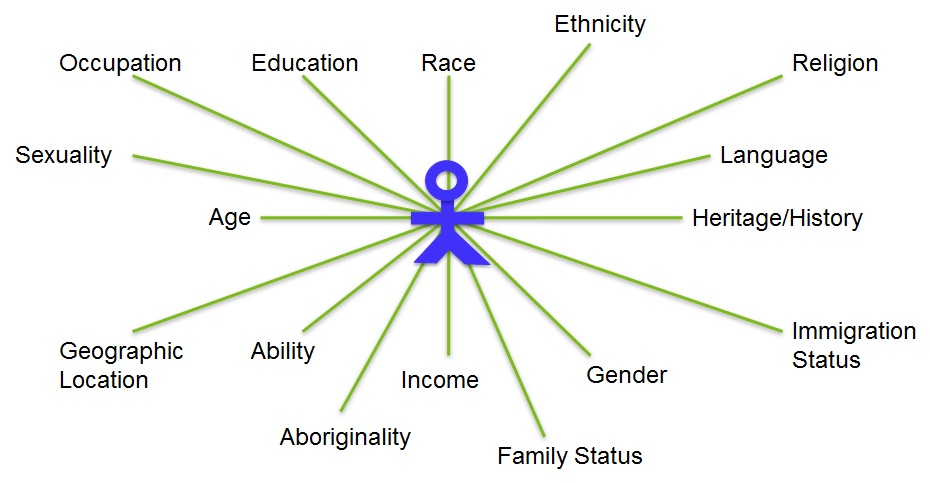 Homework
[Speaker Notes: Exercise 28: Positionality]
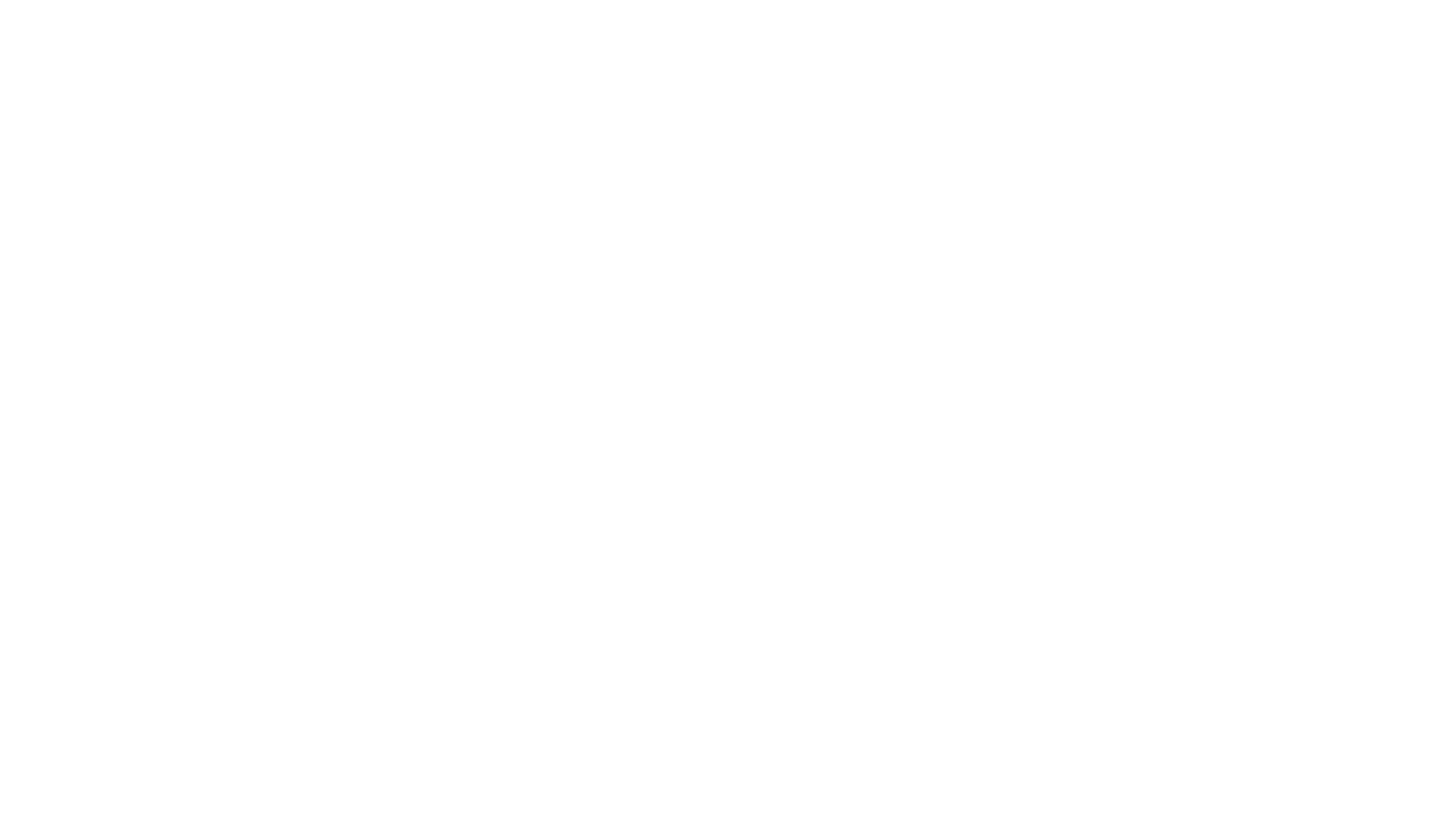 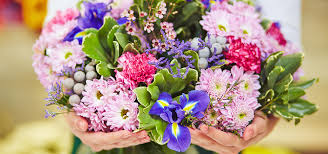 Welcome Session 5
Secret identity
[Speaker Notes: Exercise 28: Secret identity]
Session outline
Why ‘ALL ….I want’?

Why is fear mentioned?

Who is ‘NOONE’ ?

What is the price? What are you willing to pay?
Present homework assignment
Positionality
Why ‘ALL ….I want’?

Why is fear mentioned?

Who is ‘NOONE’ ?

What is the price? What are you willing to pay?
Future collage
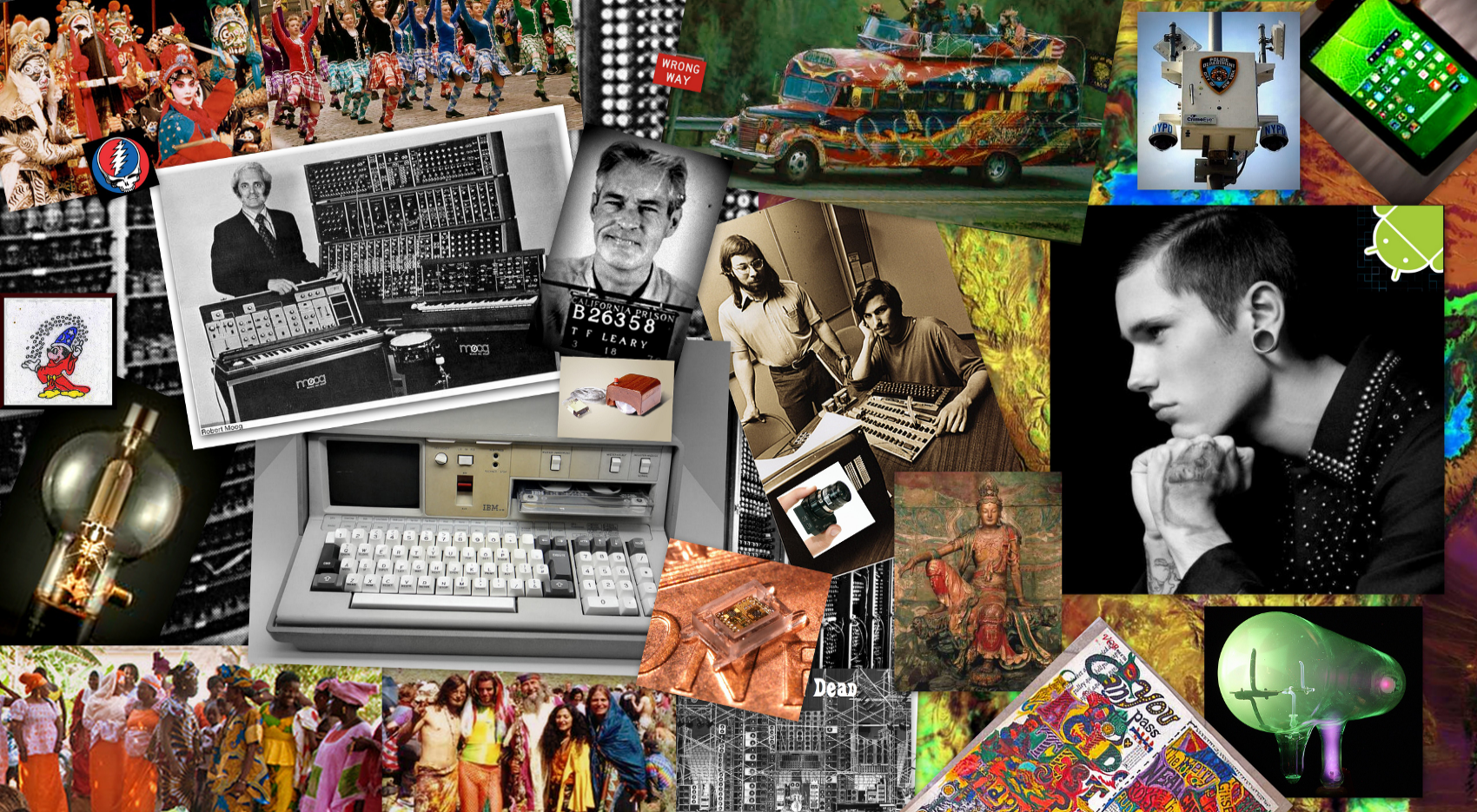 How do you get to where you need to be?
[Speaker Notes: Exercise 29: Collage]
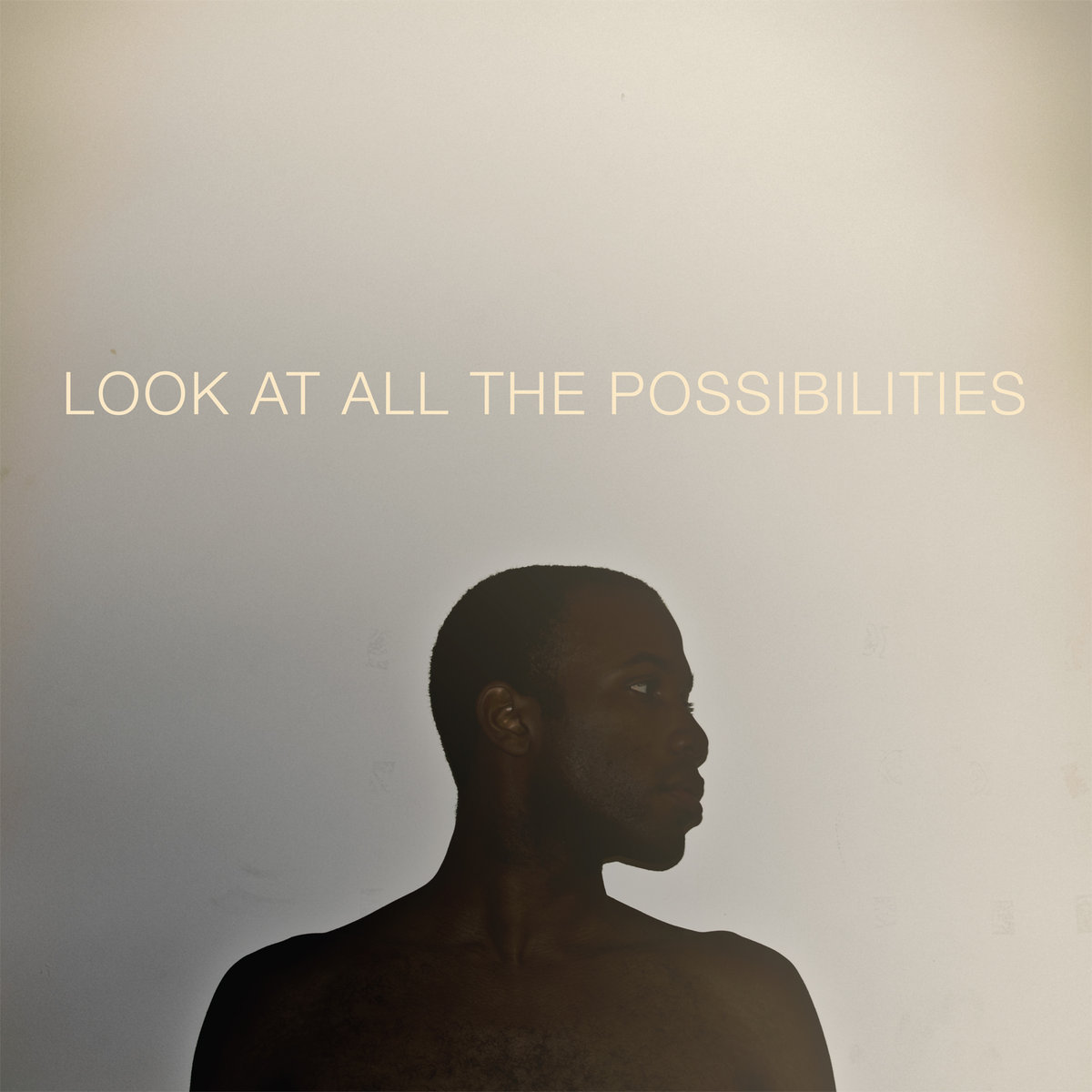 Why ‘ALL ….I want’?

Why is fear mentioned?

Who is ‘NOONE’ ?

What is the price? What are you willing to pay?
Think of informal channels which can help you to get where you want to be:

Search for link minded people     to kickstart your future dreams
Volunteering with civil society organisation
Ask for an internship/apprenticeship
Presenting your future
[Speaker Notes: Exercise 30: Presenting future]
Why ‘ALL ….I want’?

Why is fear mentioned?

Who is ‘NOONE’ ?

What is the price? What are you willing to pay?
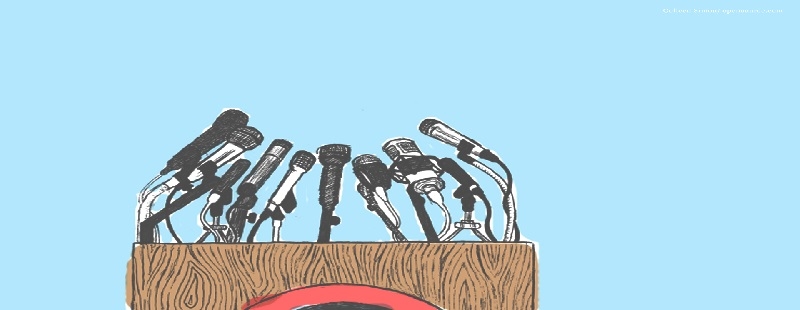 Take this opportunity
Step out of your comfort zone 
Share your future with us
The floor is yours
Presenting your future
Break
Indicate number of minutes
Why ‘ALL ….I want’?

Why is fear mentioned?

Who is ‘NOONE’ ?

What is the price? What are you willing to pay?
Reflect the course

Select 3 pictures which reflect what your have gained/learned during the course/trainning

Select 3 pictures which identify areas for improvement of the course/trainning
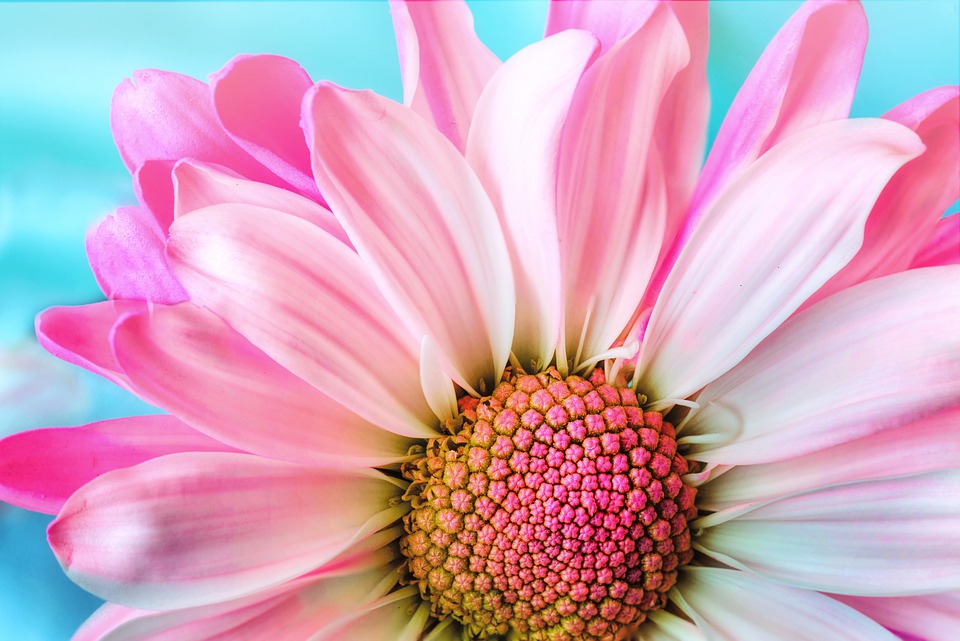 Solarium
[Speaker Notes: Exercise 32: Solarium]
Why ‘ALL ….I want’?

Why is fear mentioned?

Who is ‘NOONE’ ?

What is the price? What are you willing to pay?
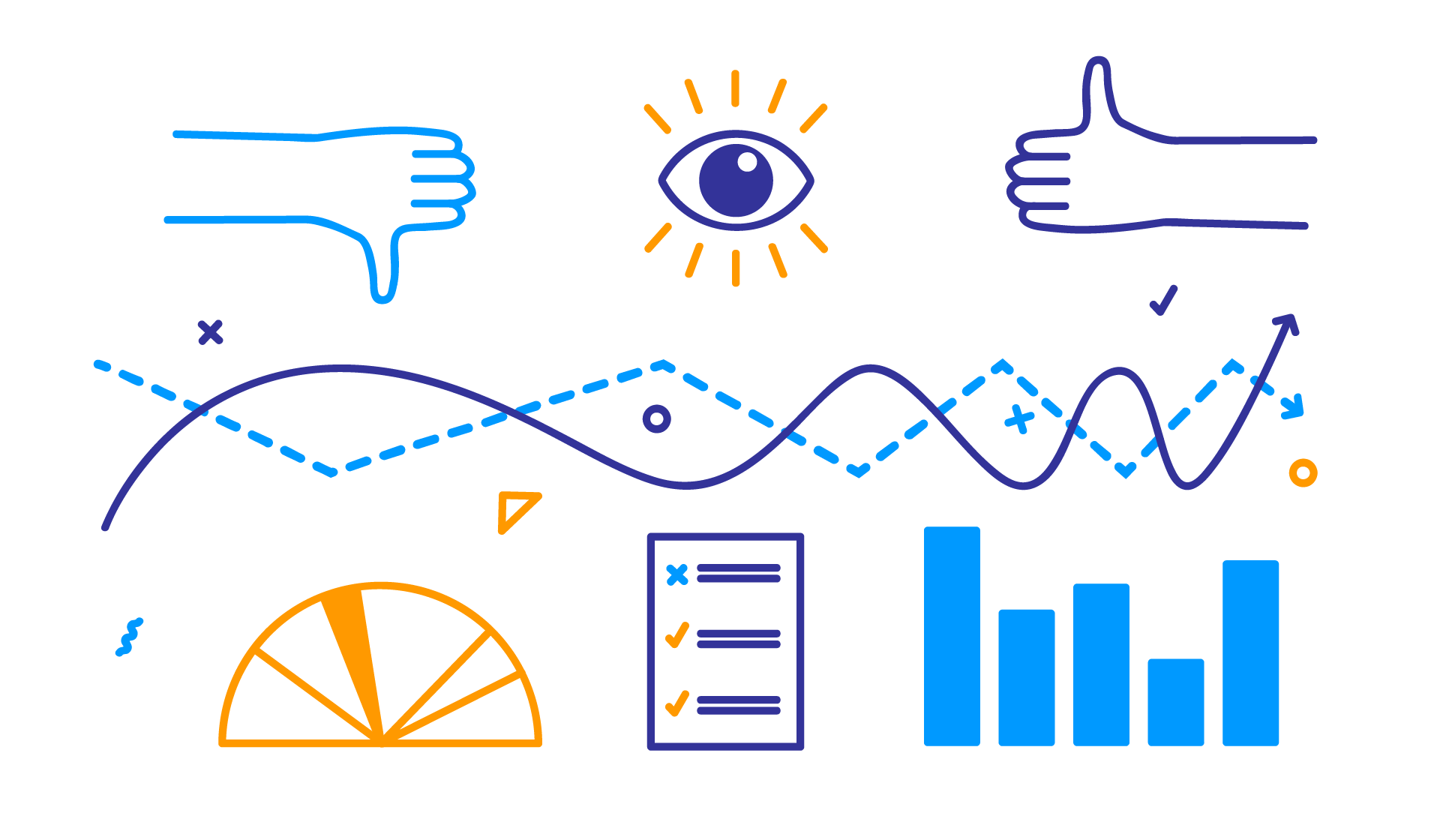 Shared expectations in session 1

Vote – achieved – not achieved

Share what you missed during the course

Share what you gained/learned during this course
Evaluation
[Speaker Notes: Exercise 34: Evaluation]
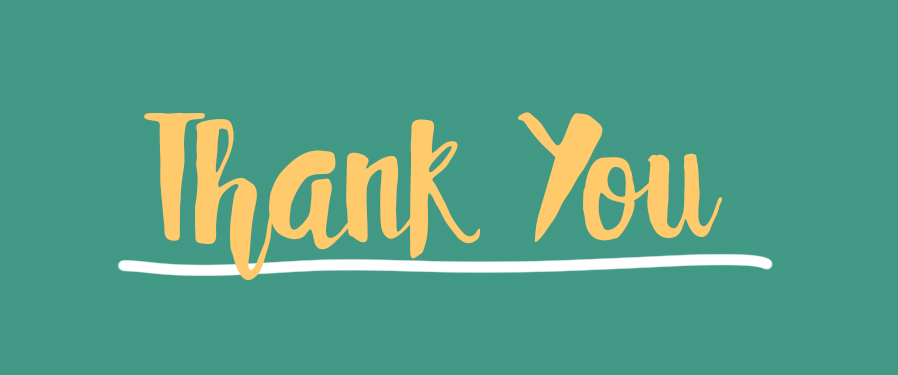 For all your input
[Speaker Notes: Excersize ..]